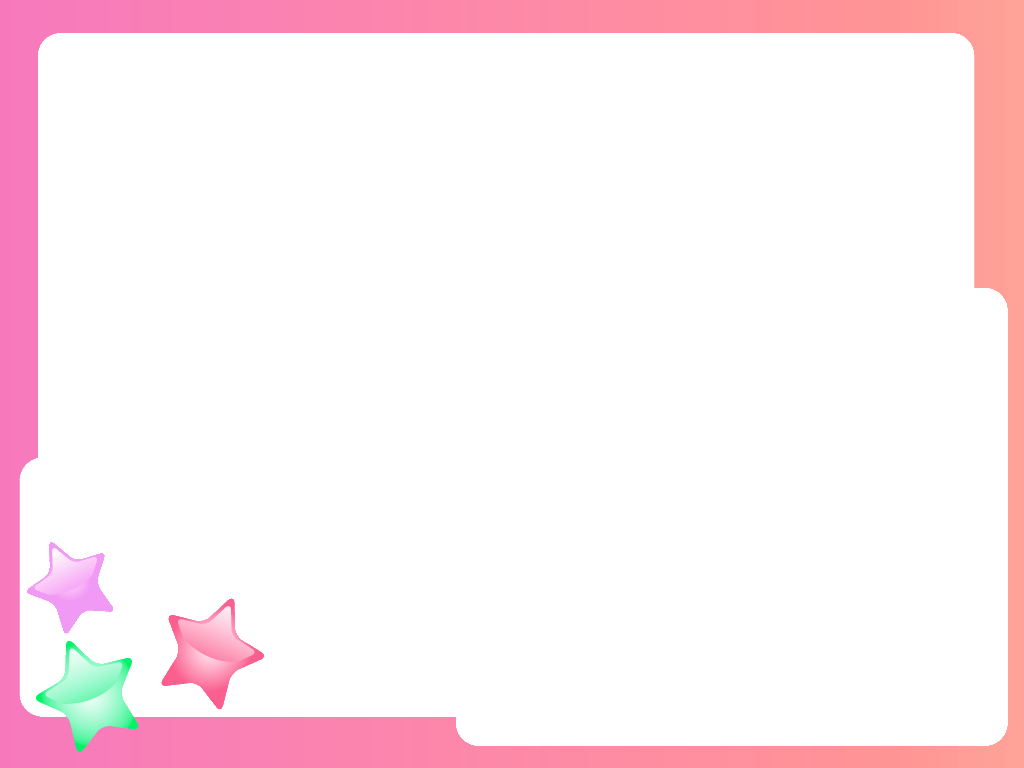 讀經心得分享
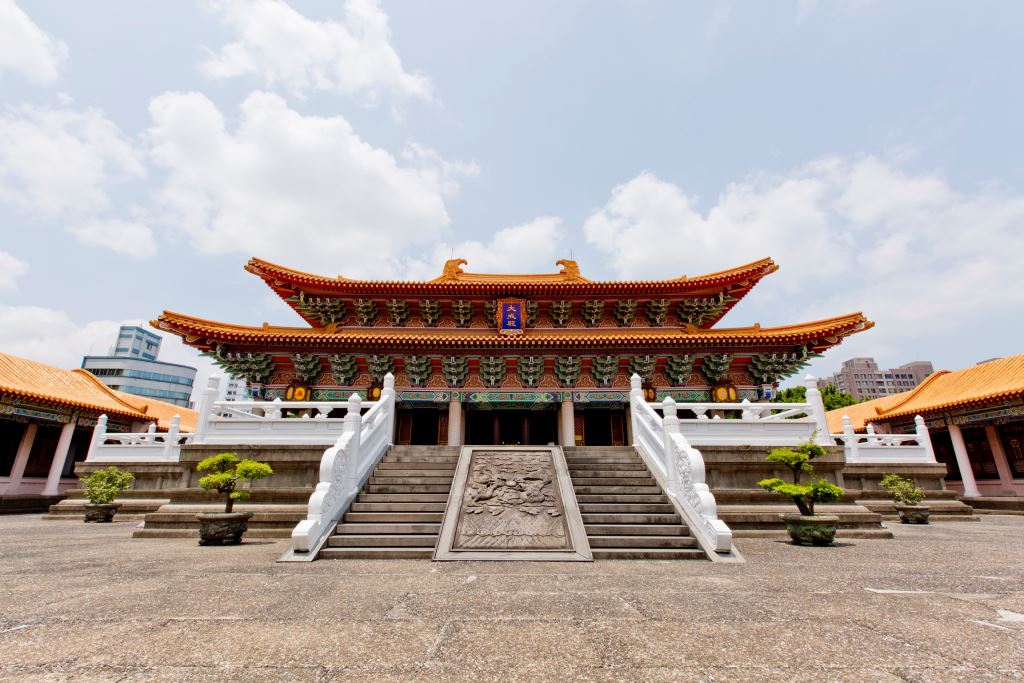 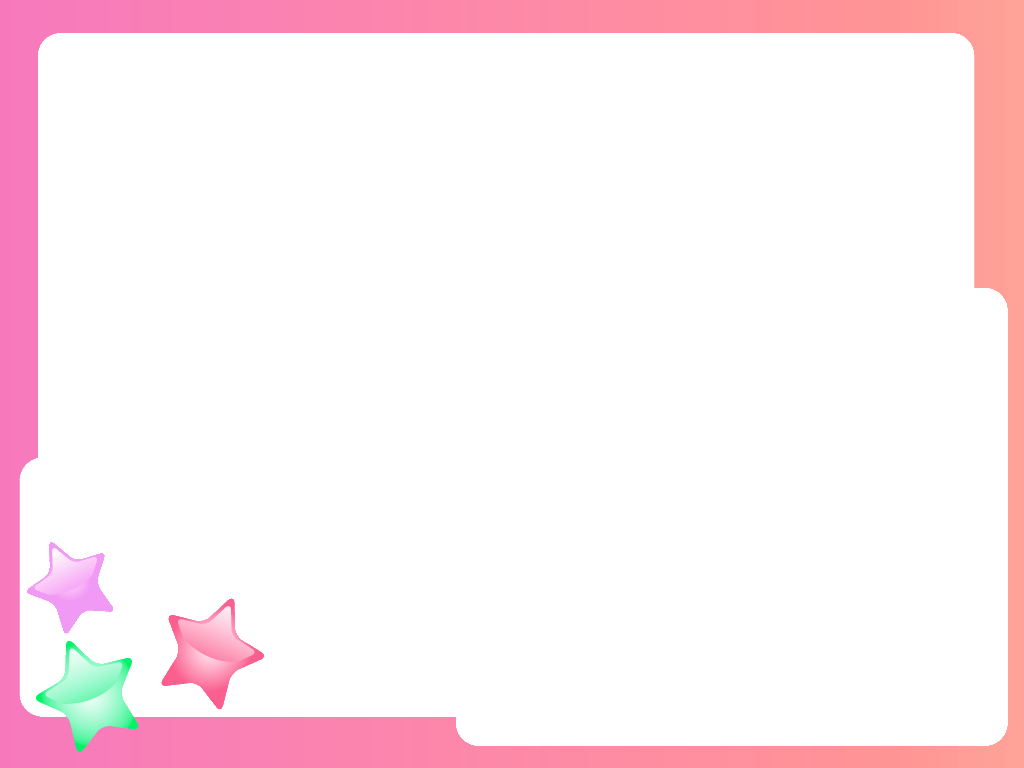 因緣際會(讀經班學習) 懵懂 摸索 調整 成長(按圖索驥的)學習經驗好文章分享~【怕，就會輸掉未來】擔任志工戰戰兢兢的付出與志工證的榮譽與驕傲
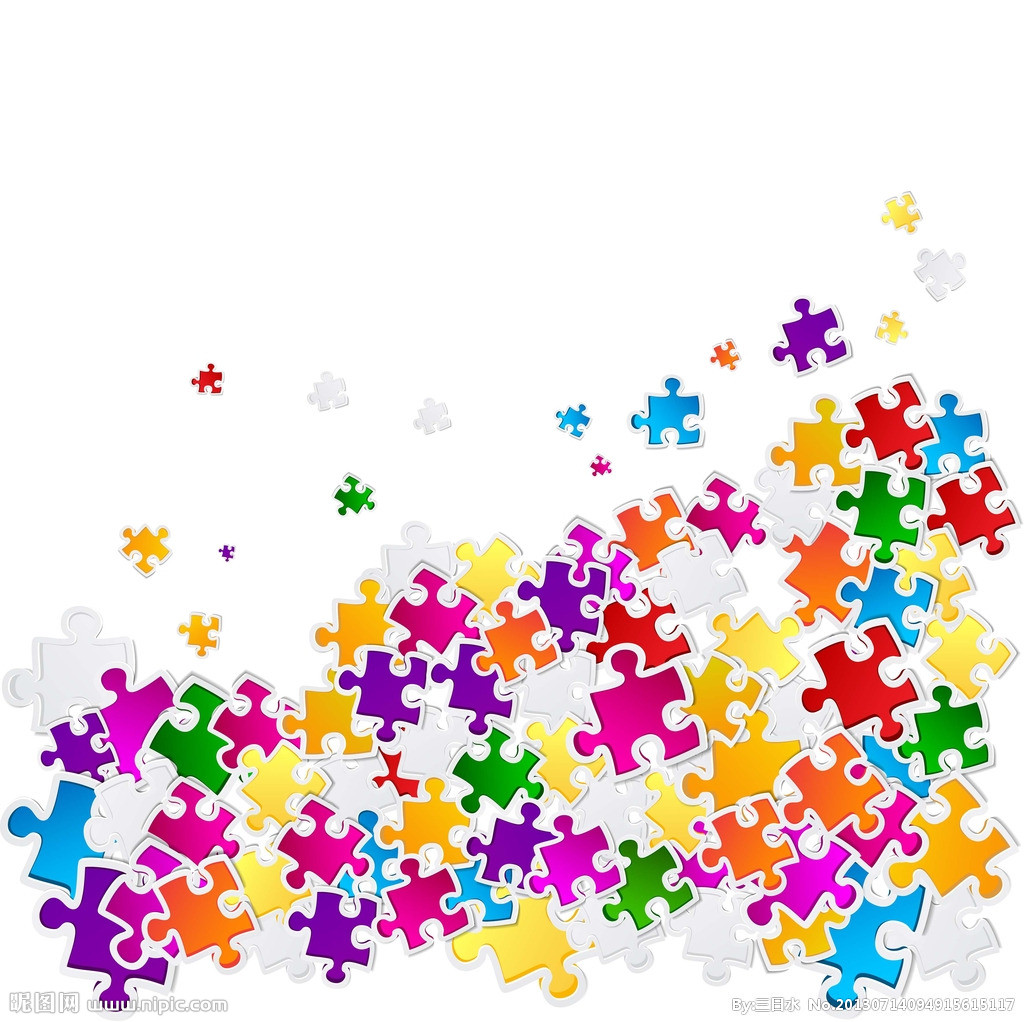 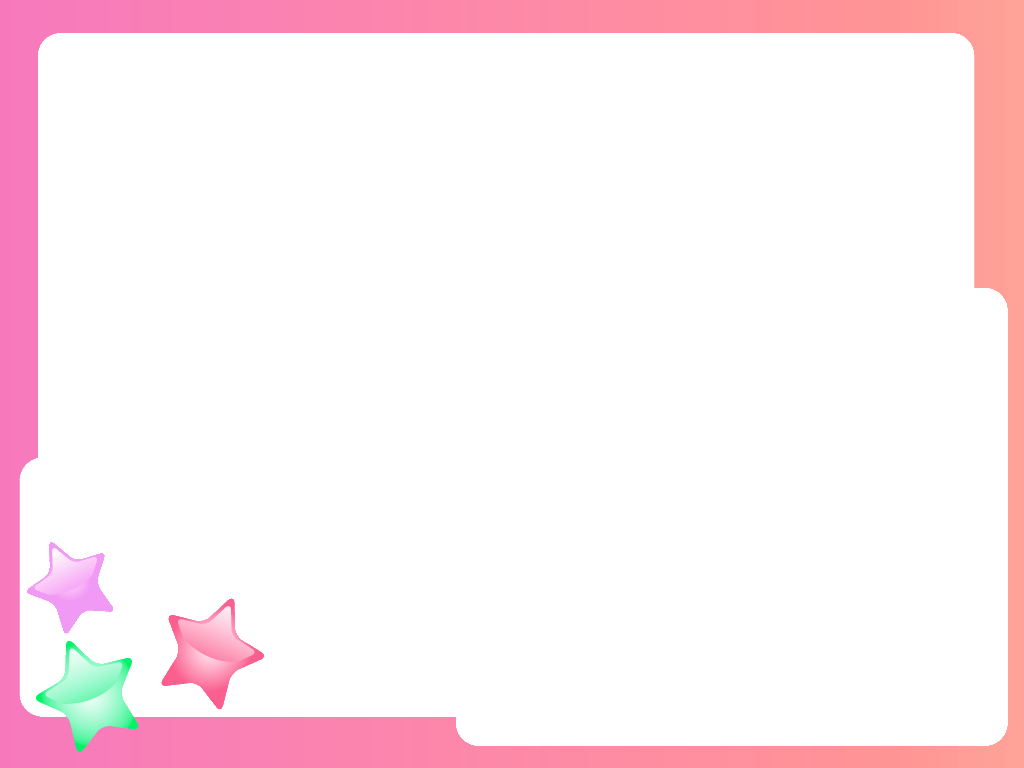 *.志願服務與堅持的信念(地藏王菩薩的 我不入地獄 誰入地獄)
*.付出與收穫(藉著準備課題 讓自己有更多的體會 體悟) *.孔老夫子是古今偉大的思想家 教育家 實踐因材施教 有教無類精神 (理想)*.關於儒家思想(仁為本 孝悌傳家)儒是指有才藝、有學問、有德行、有理想的人，
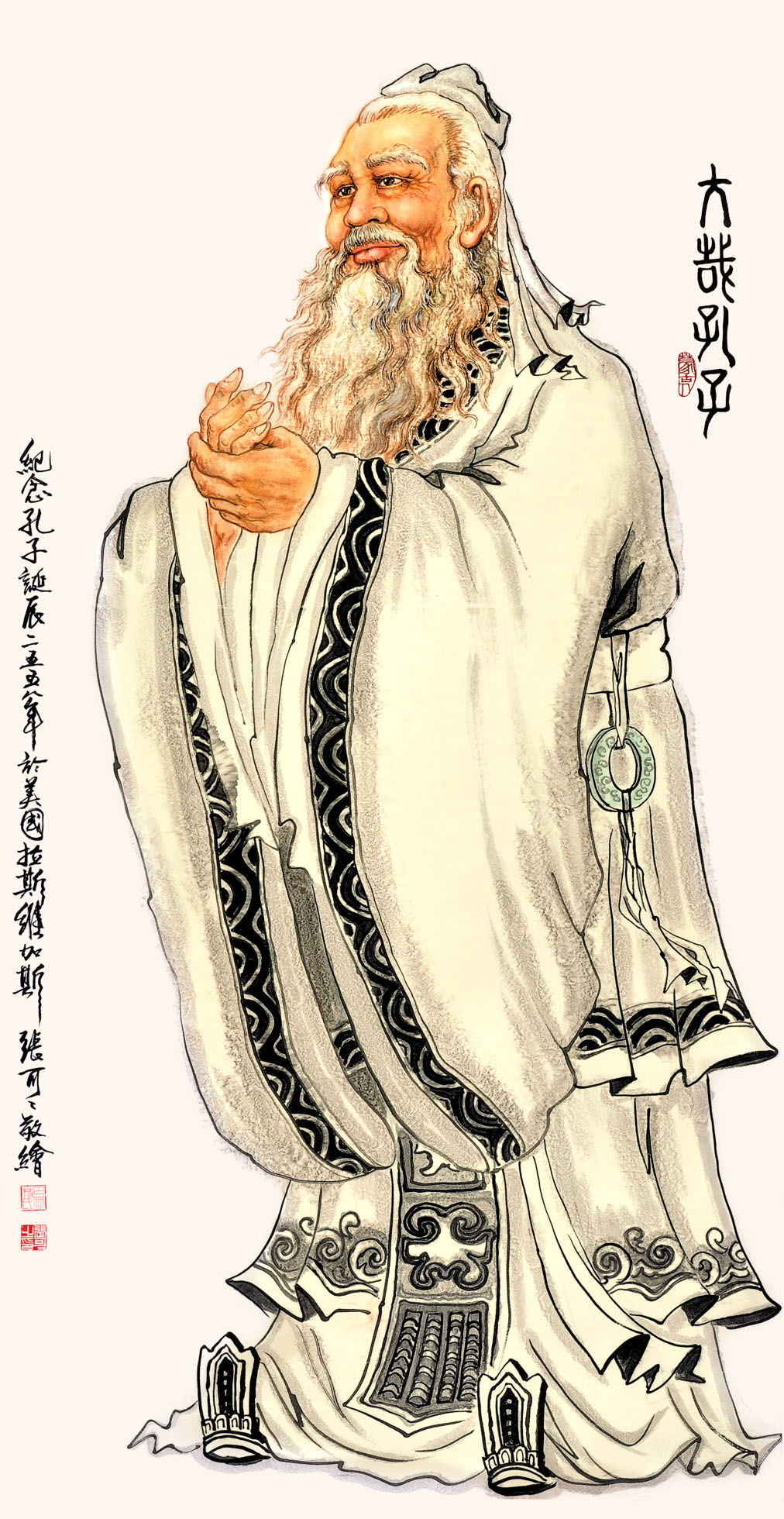 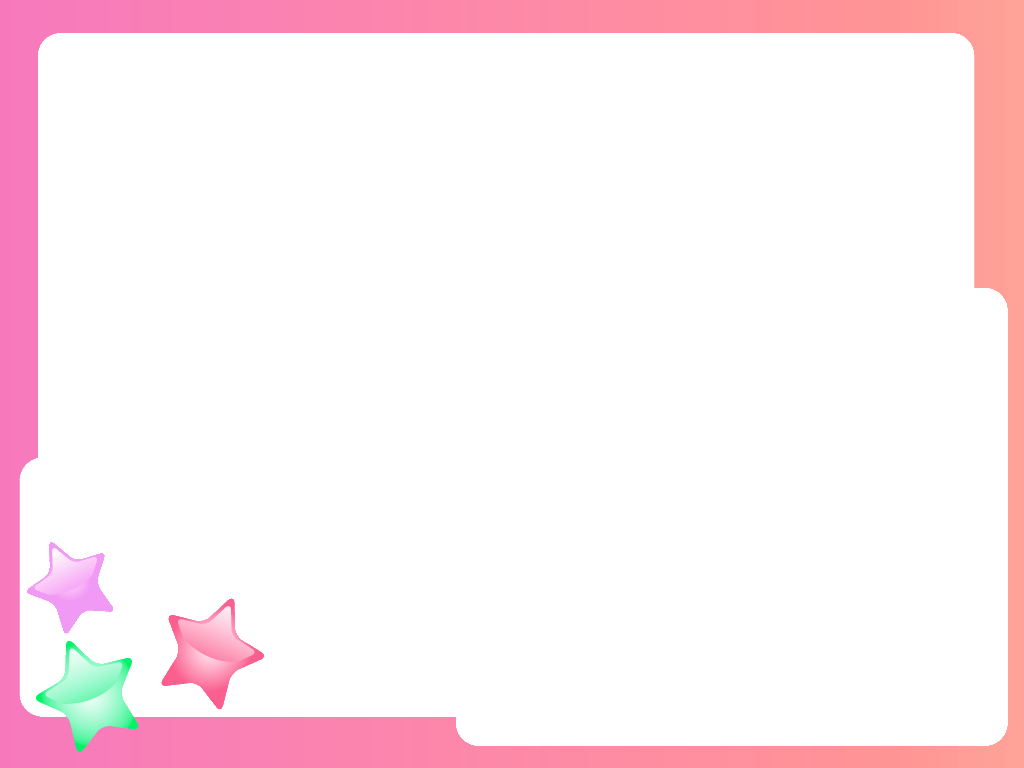 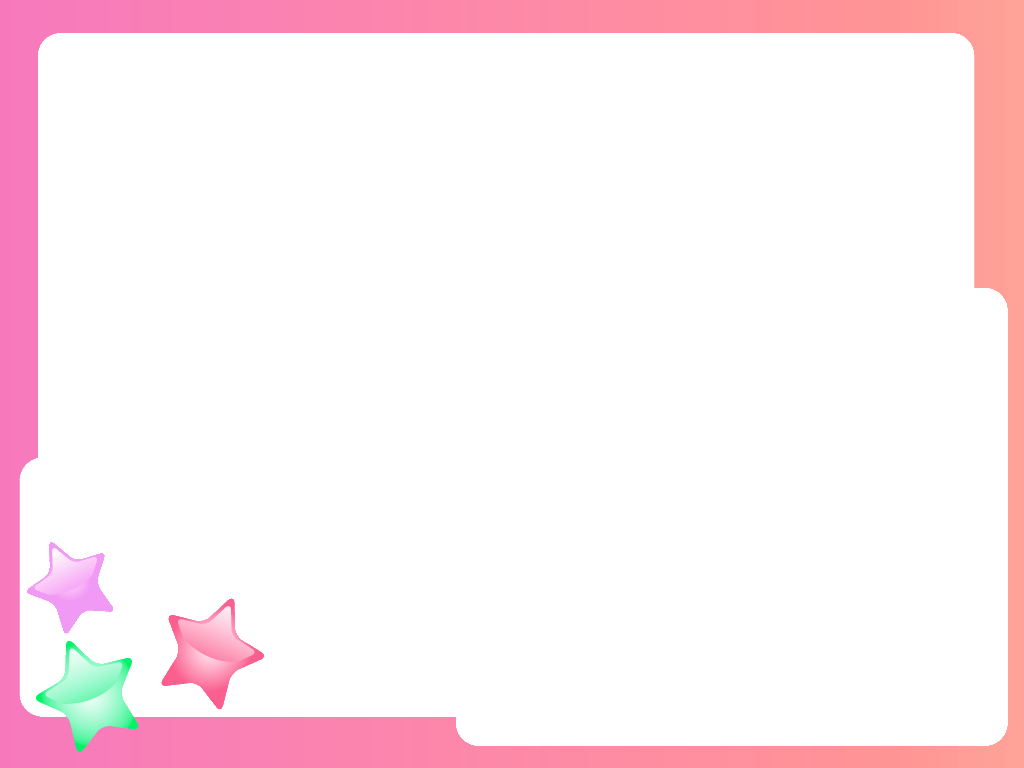 *.現代人環境 價值觀重收成 重表面  *.公德心遺落的隱憂自我意識台頭 缺乏尊重的年代*.人際關係隔代教養所衍生的問題生活節奏 快速多變下的我們
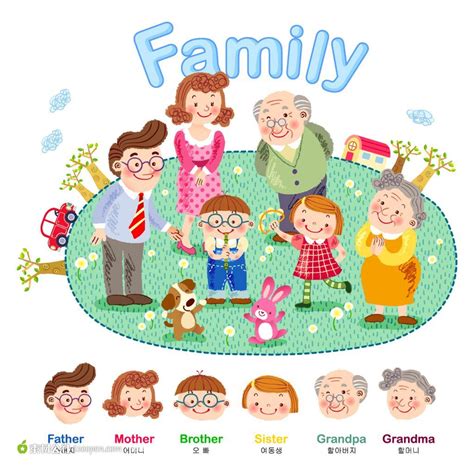 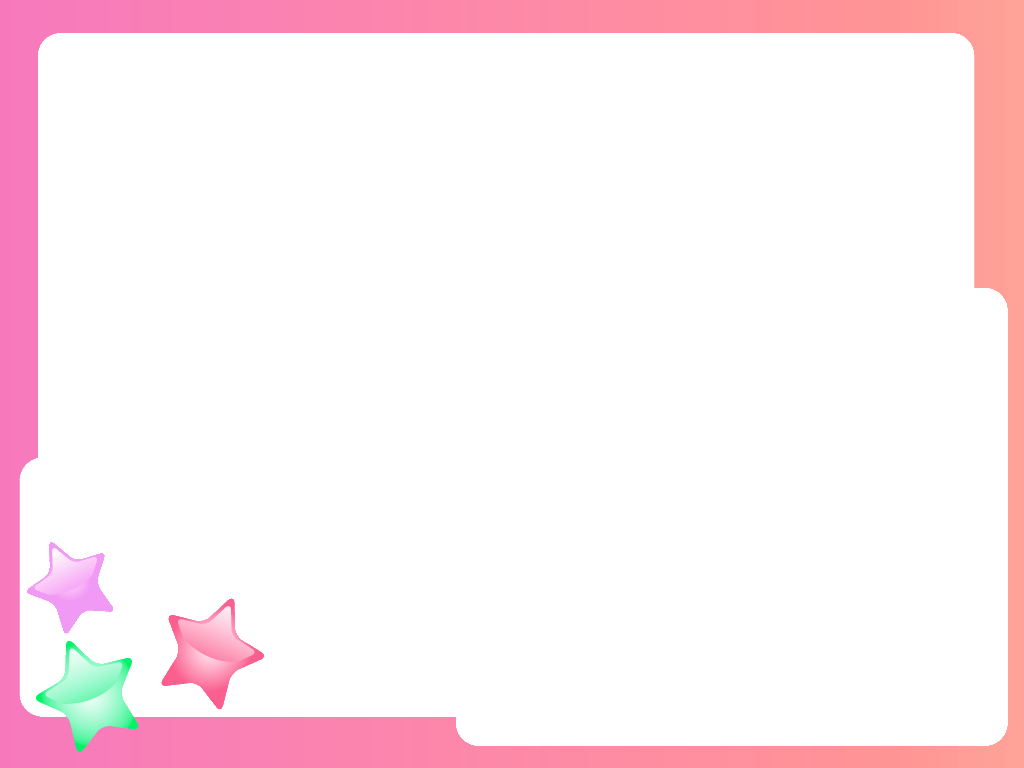 *.調整改變的必然性手機的普遍
*.家庭教育的影響(單親 早熟 敏感的孩子)
*.誰來影響改變純真孩子的價值觀父母的情緒 心情好惡 決定賞罰沒原則  隨性教育的後遺症
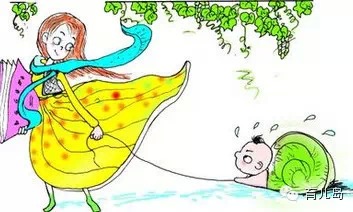 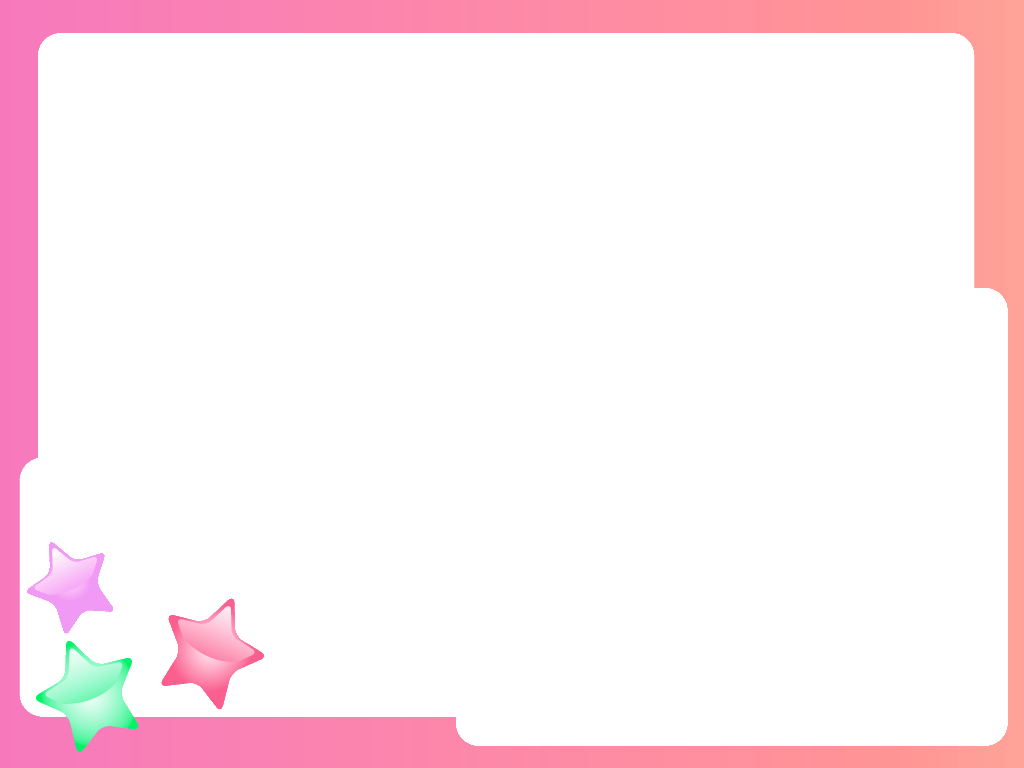 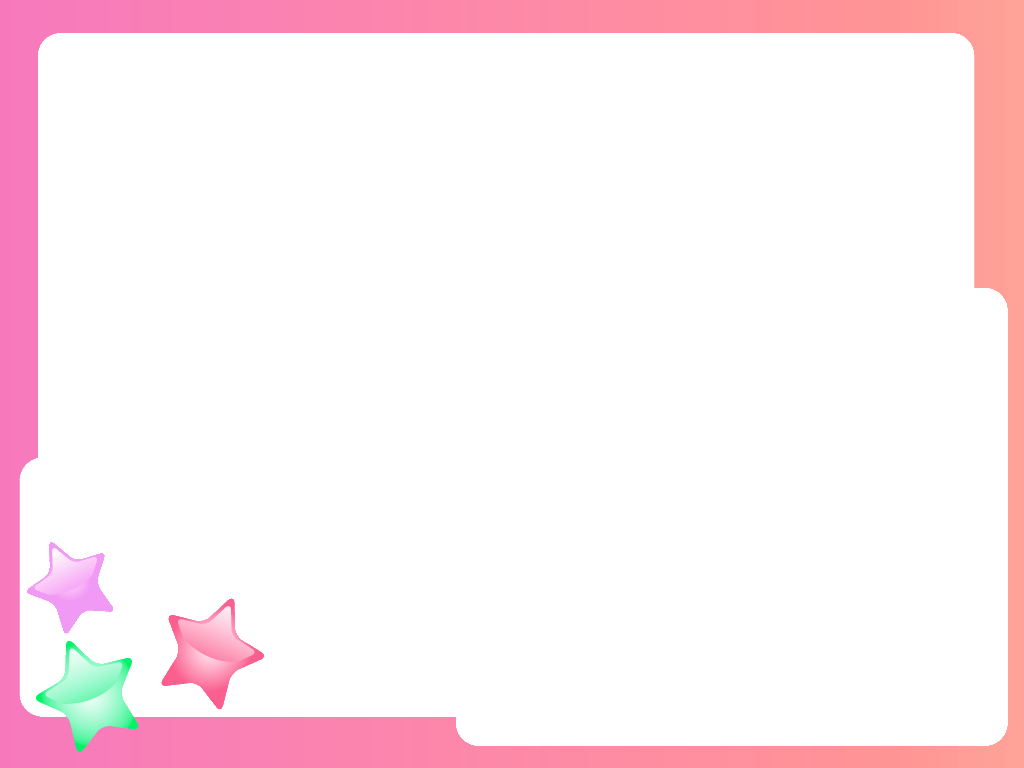 *.天時地利人和 讀經班的存在的價值
*.讀經班的經營 困境與突破(殊勝與尊貴)
*.讀經班的經營 夥伴人才的同襄共舉
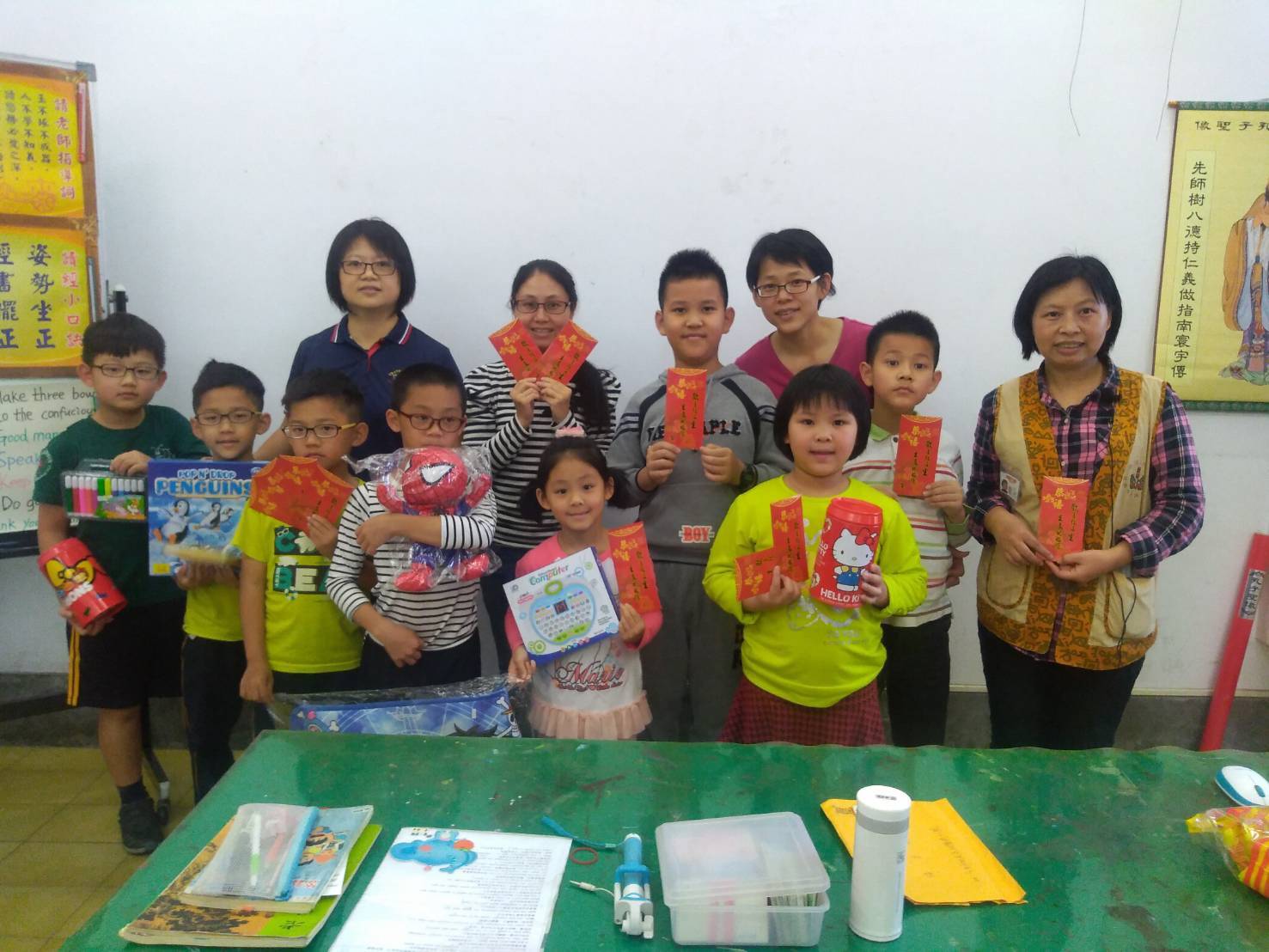 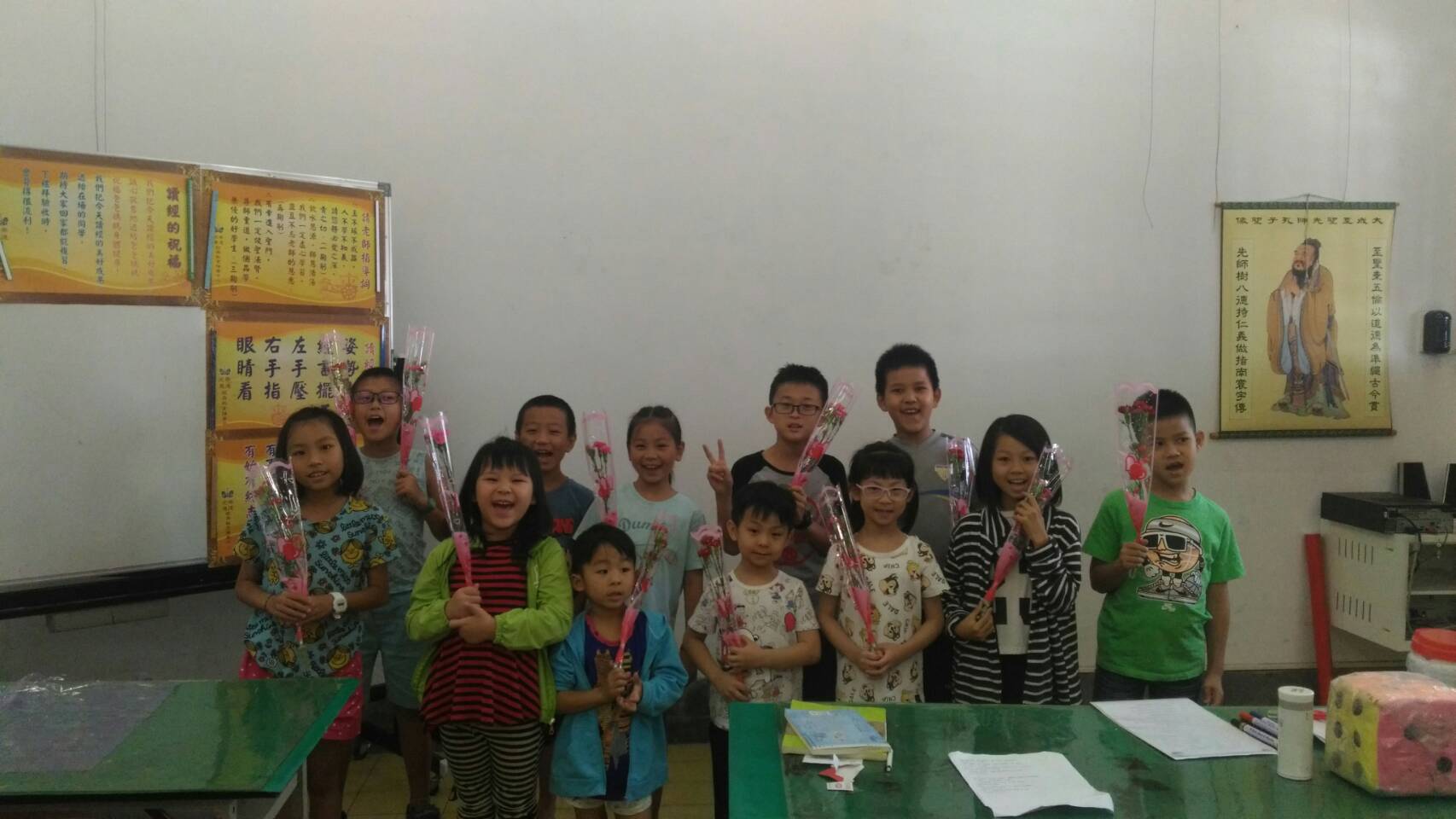 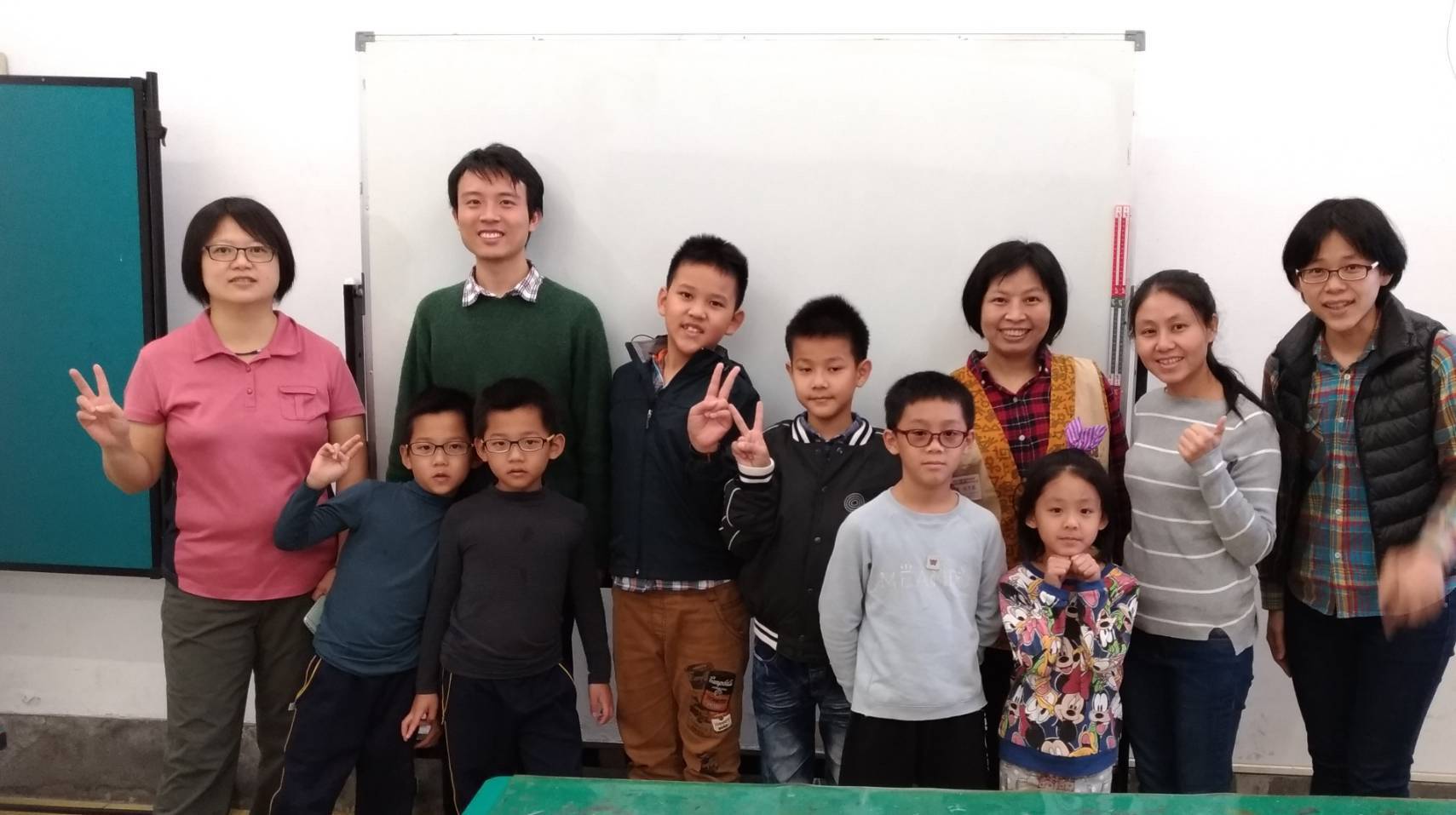 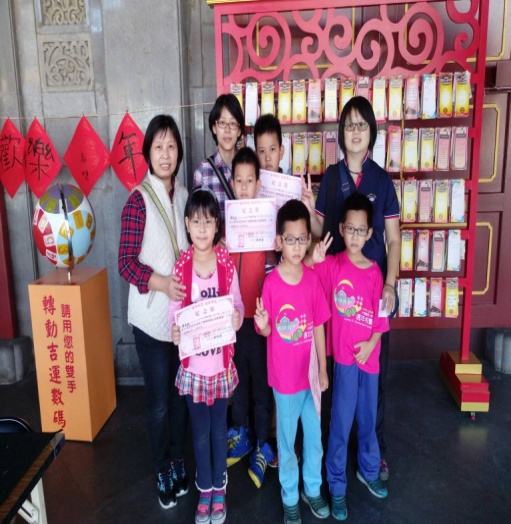 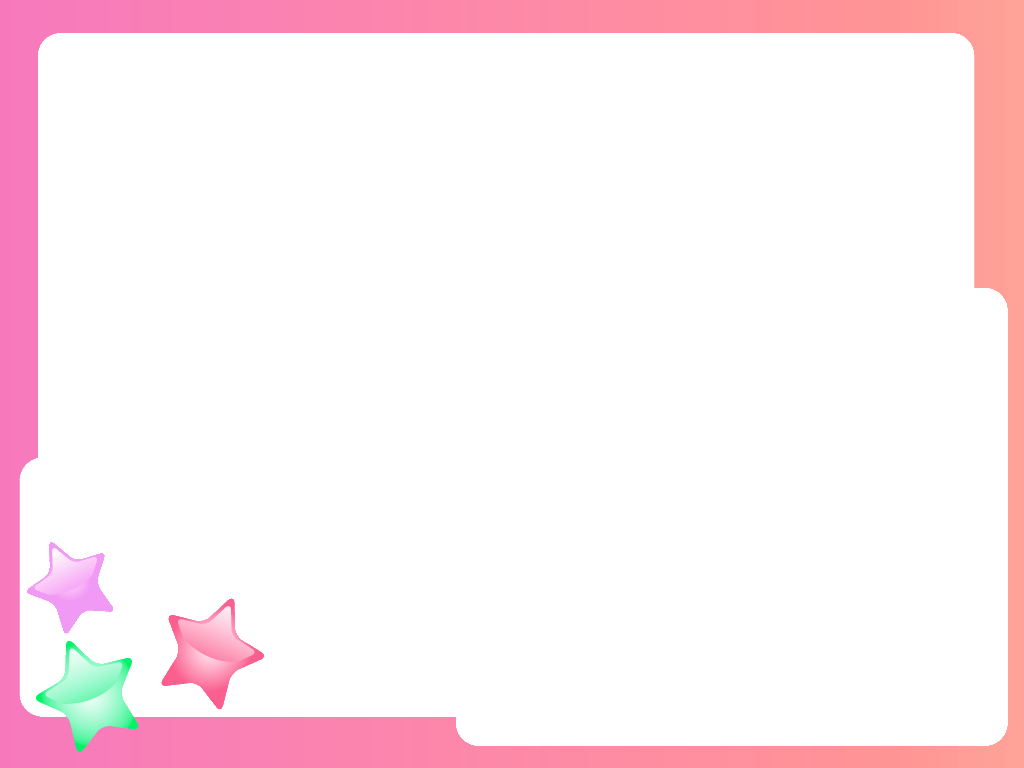 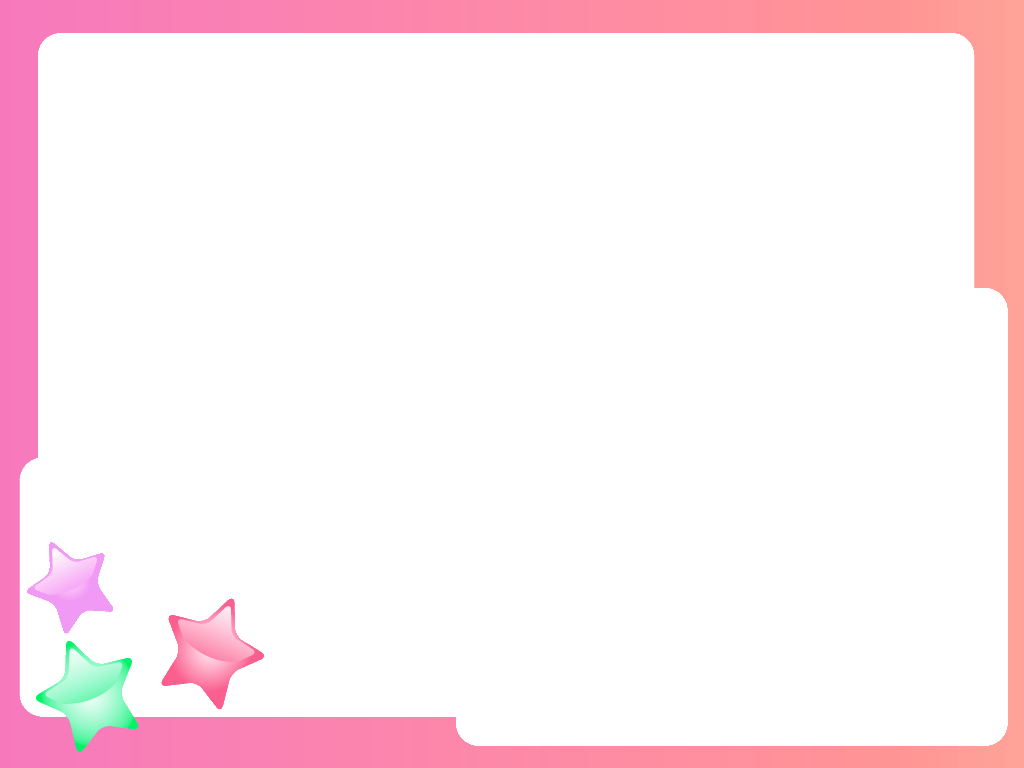 *.讀經班的經營 樹立(傳播)光慧崇德讀經的形象與招牌
*.讀經班的經營 移風易俗 復甦中華文化*.讀經班的經營 面對日新月異的環境 (與家長)
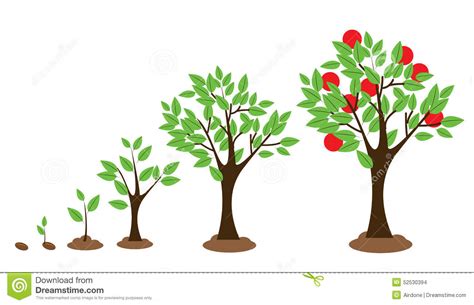 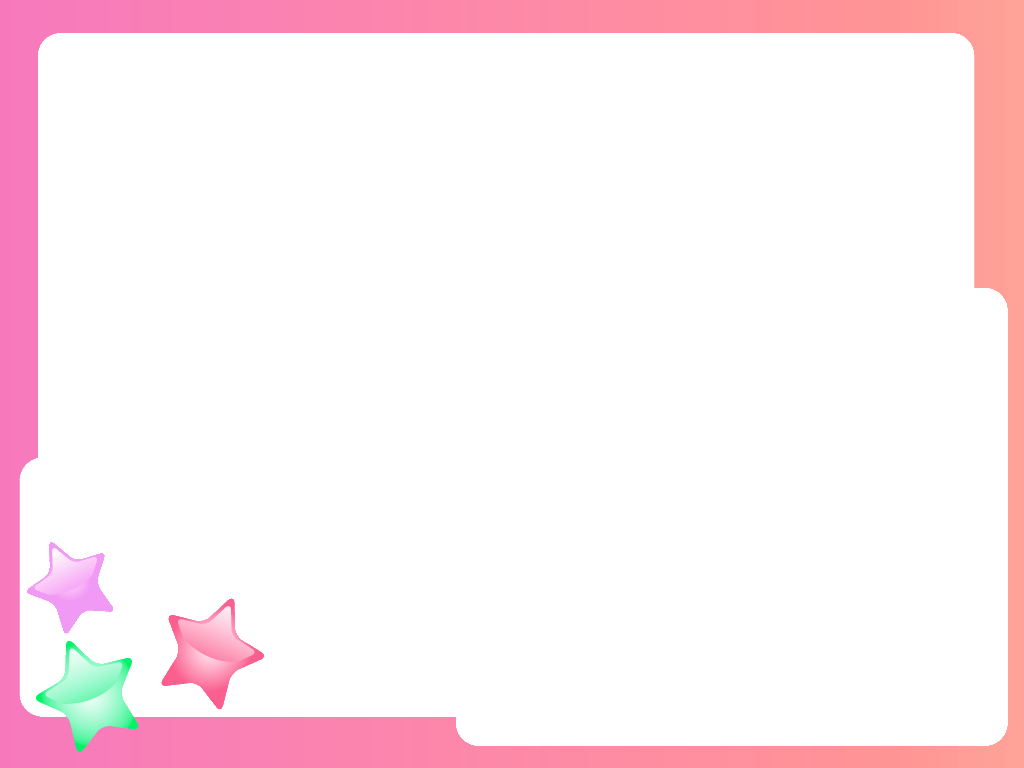 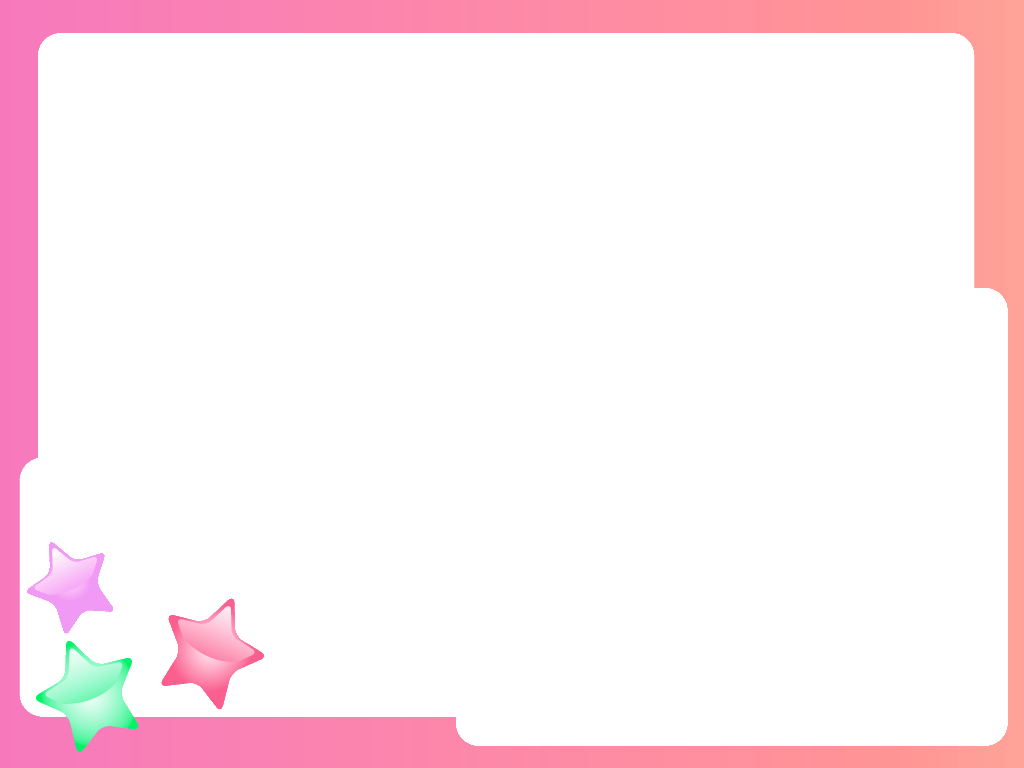 *.讀經老師的充實 提升(能力 實力的培養)

*.讀經老師的詞柔色溫與嚴格要求

*.讀經老師的韌性 智慧 (度量與包容)
*.伯樂與千里馬
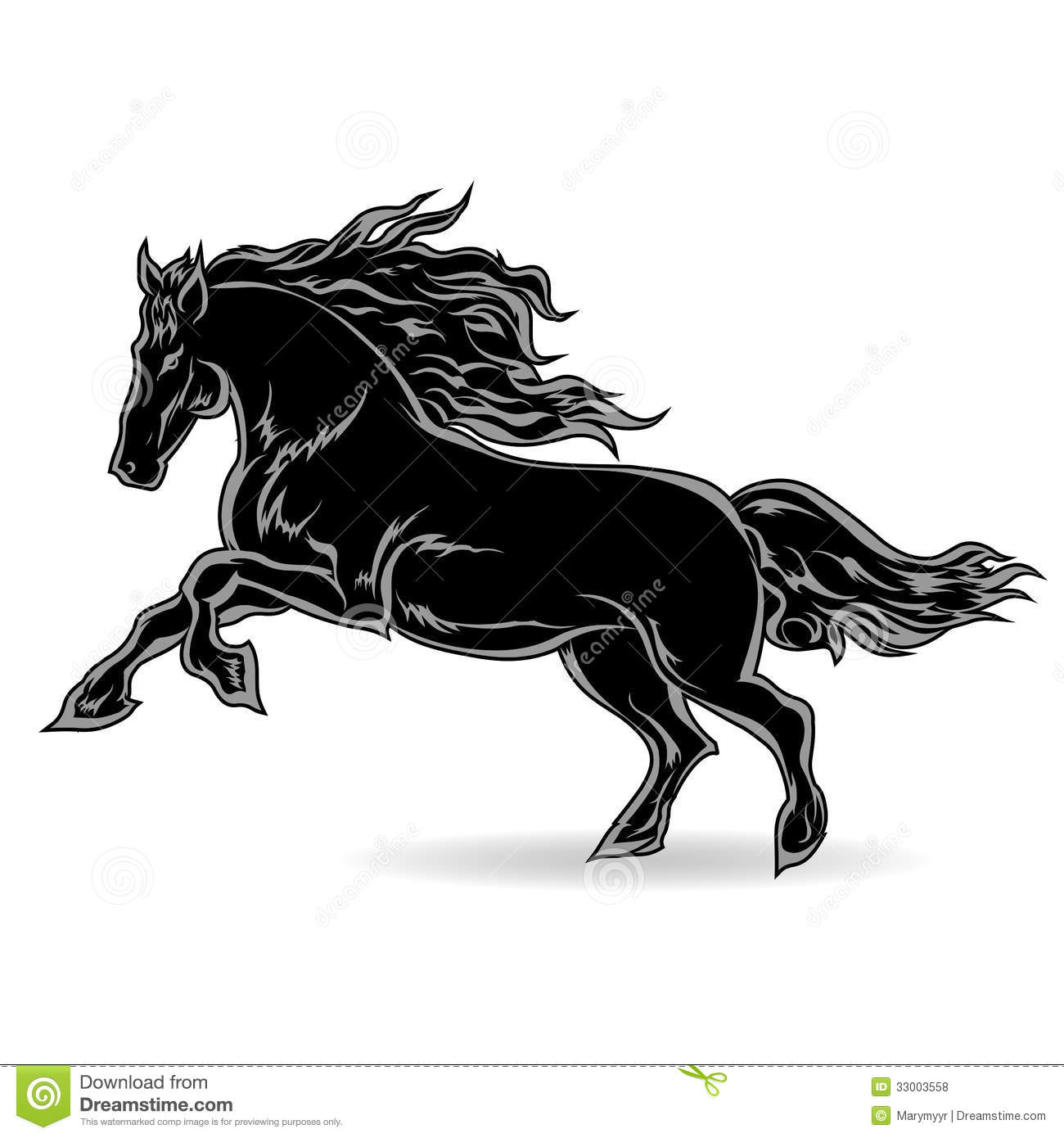 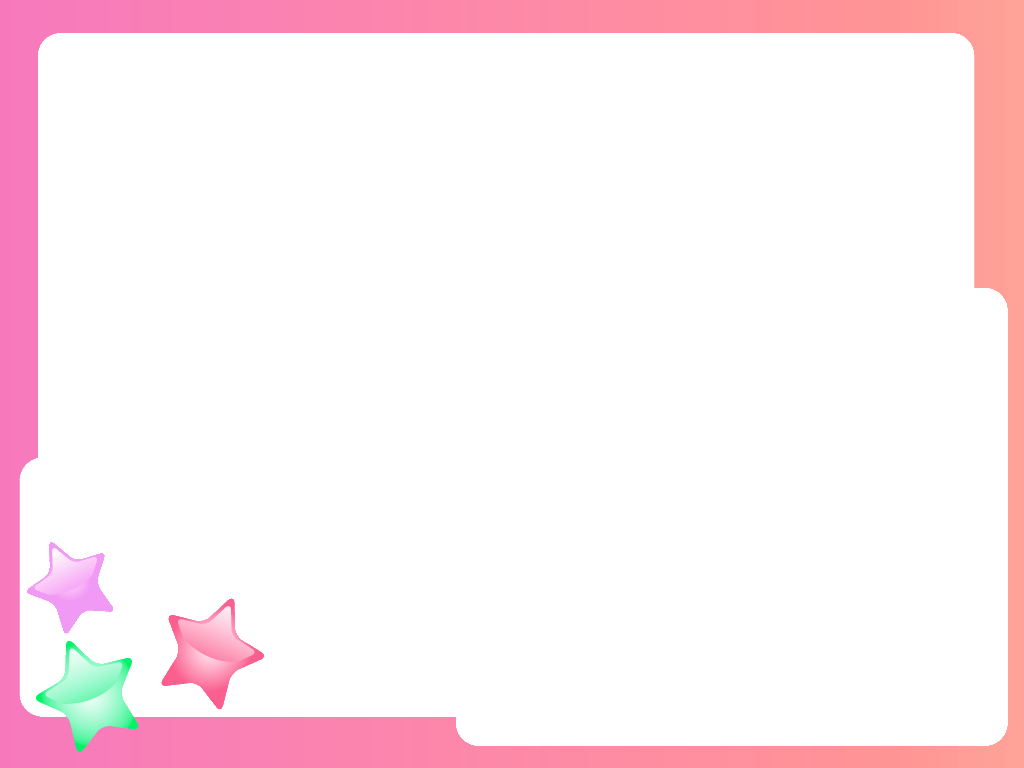 *.讀經老師的責任與使命感(深耕 撒下快樂善良的種子)
*.讀經老師的哀愁喜樂(牽腸掛肚 廢寢忘食)
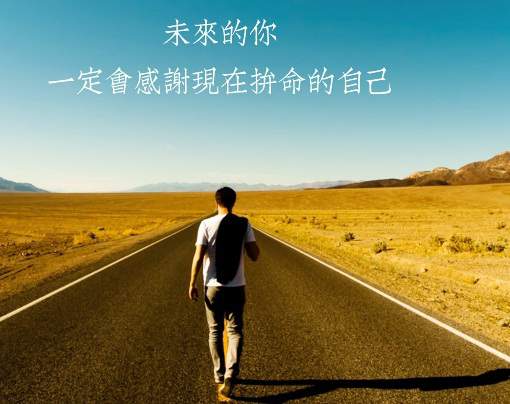 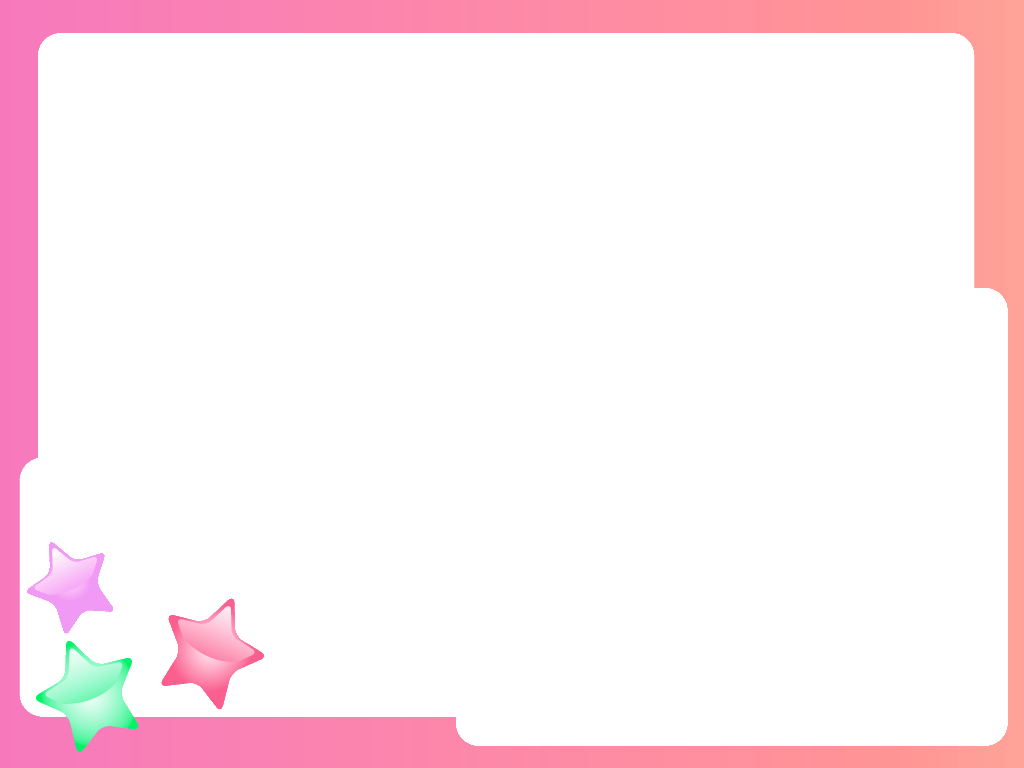 *.在教學相長 切磋琢磨中淬煉 累積經驗
*.在熱誠關懷中 培養菩提慈悲心
*.調整步伐 課程 心態(愉悅 歡樂的氣氛下 讚美鼓勵孩子)
*.堅持的宗旨原則 而不只是背誦(還有禮節 禮貌 處事的態度)
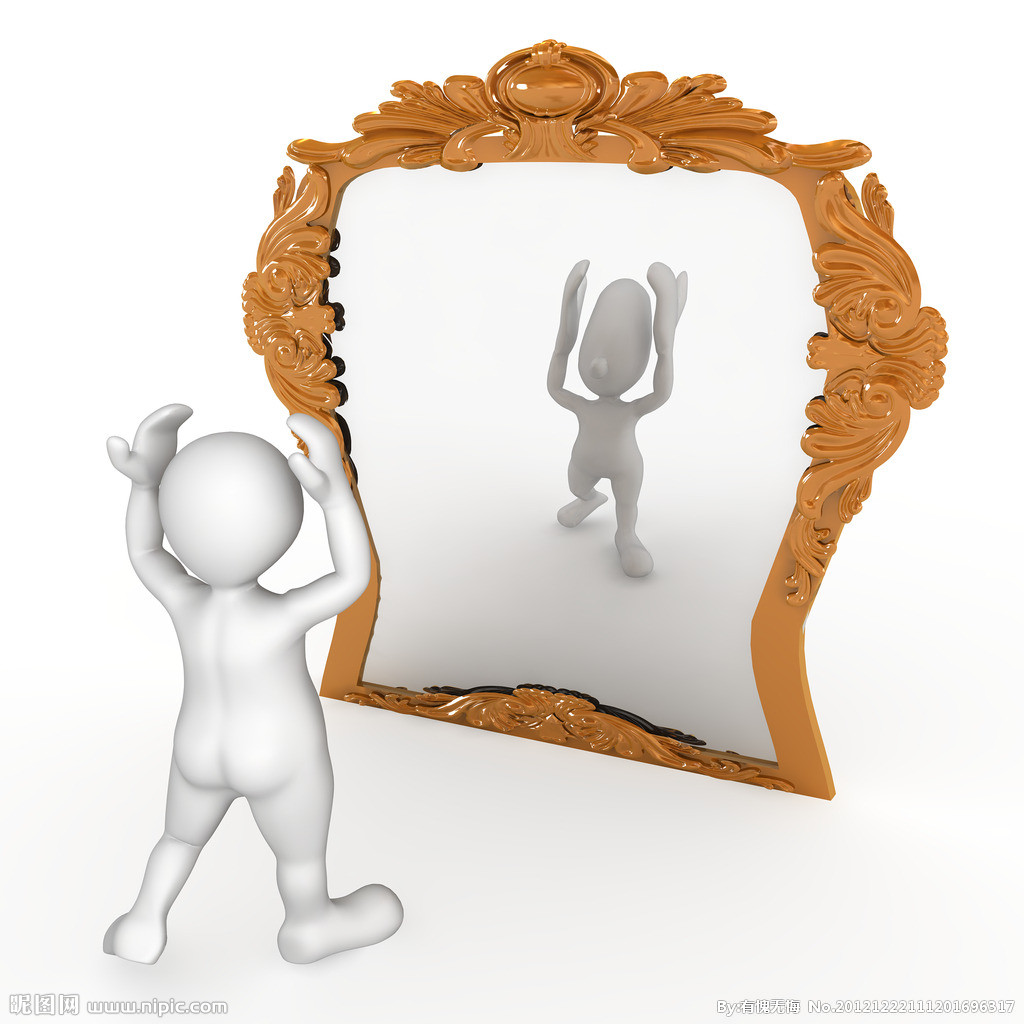 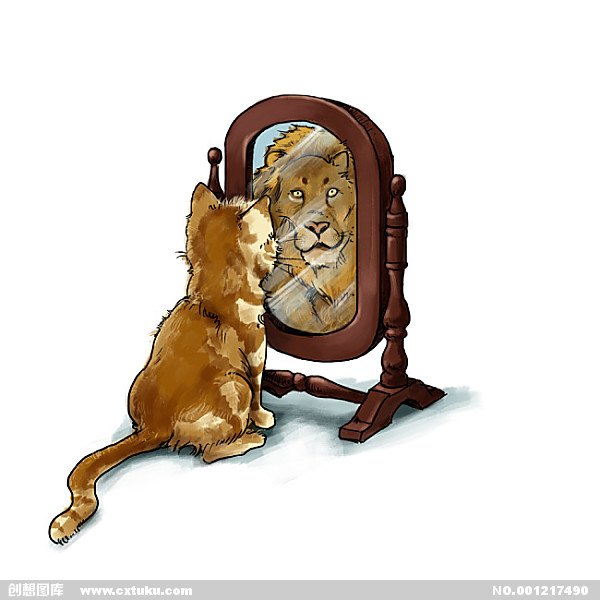 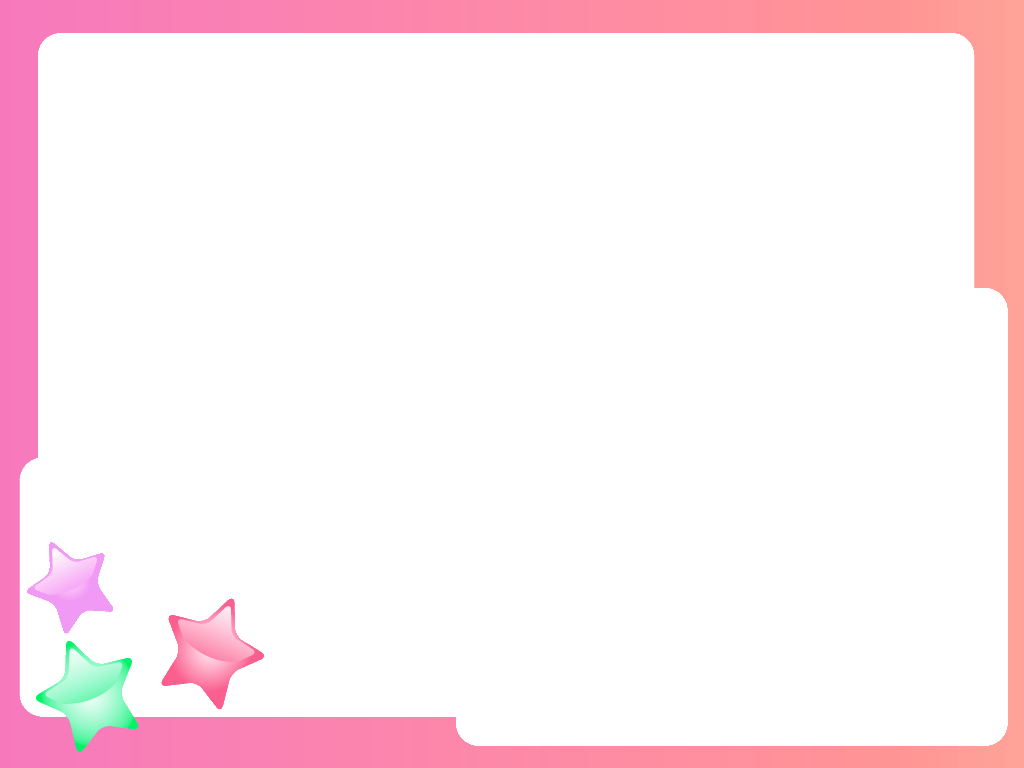 *.跨出一步 自信是向前邁進 克服困難  成功的第一步*.教學相長(讀經班對我的影響)*.見山是山 見山不是山 又是山心態的轉變*.十年樹木 百年樹人 讀經推廣對未來的期許*.文化的根 倫理剛常 父慈子孝 兄友弟恭的重要
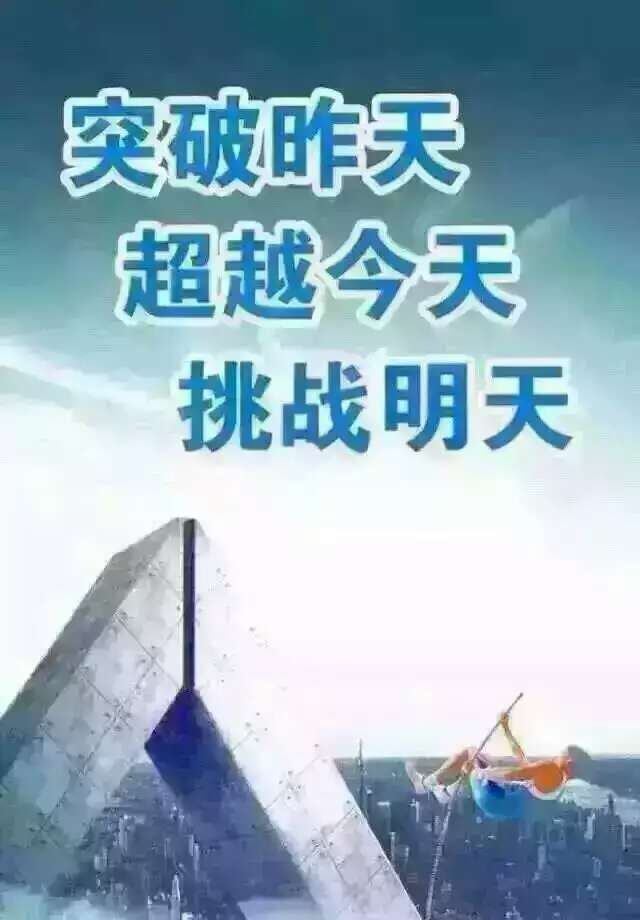 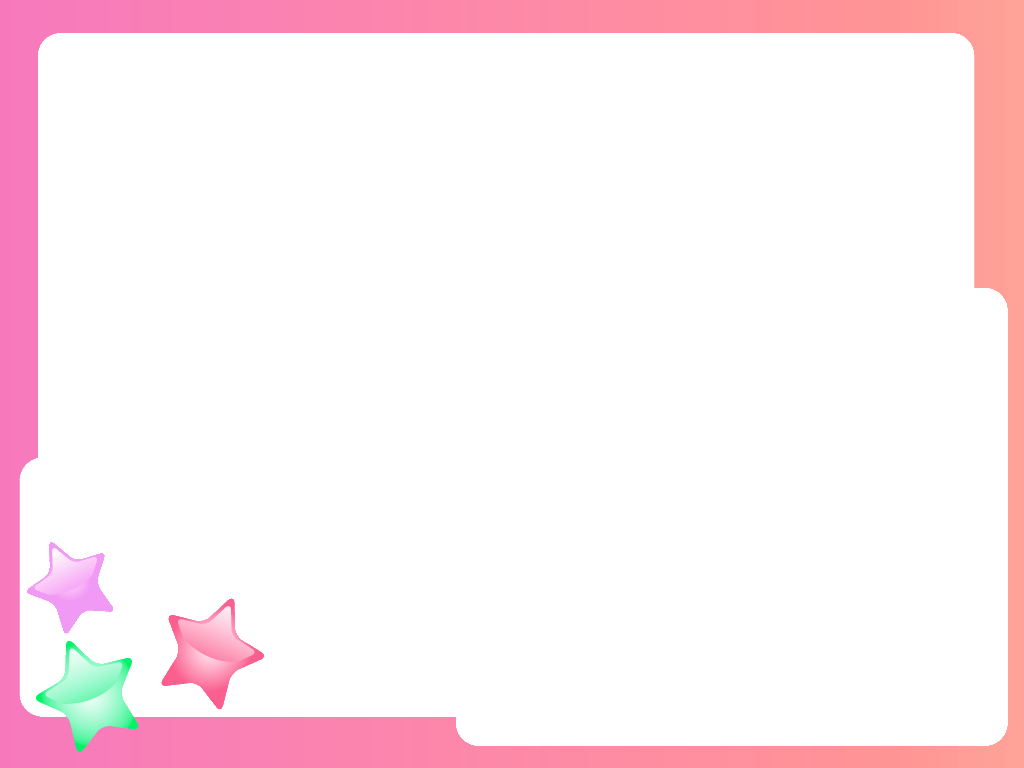 *.偉人的一句話(人生以服務為目的)
*.因為不完美 所以我願意努力改變革新(innovation)*.再接再厲(時時為自己加油打氣)*.承擔是因為 我努力準備 因為我一定可以
*.讓我們大家一起加油 繼續努力
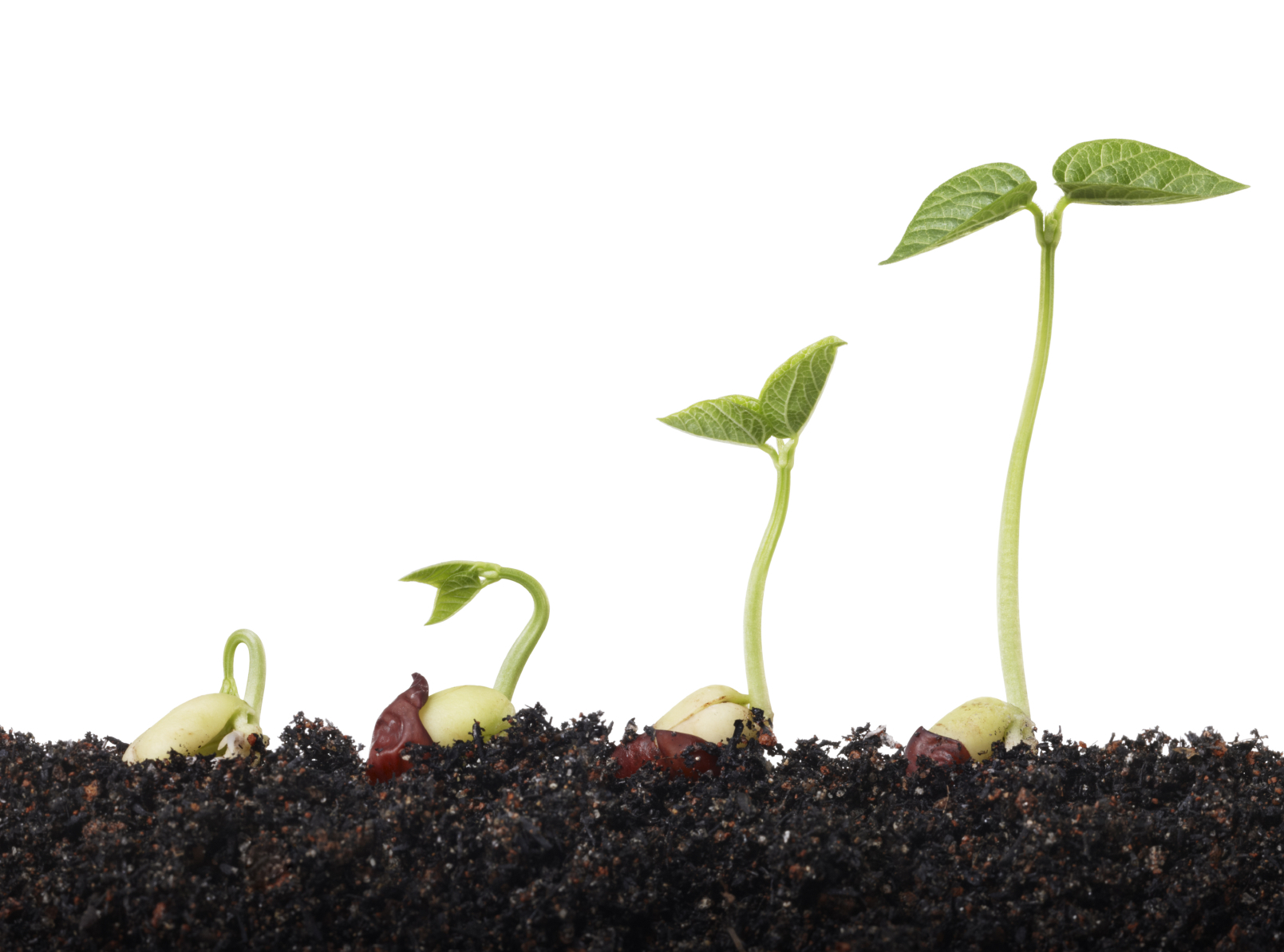 影片播放
奇異恩典  麥克阿瑟將軍為子祈禱文  老子背誦
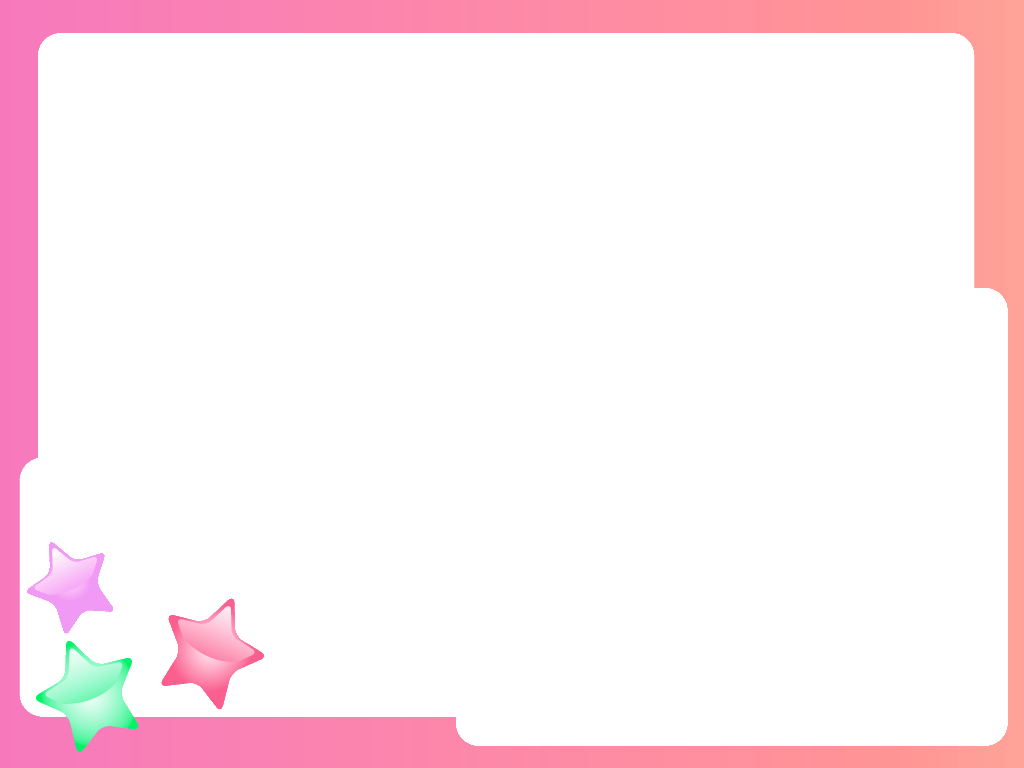 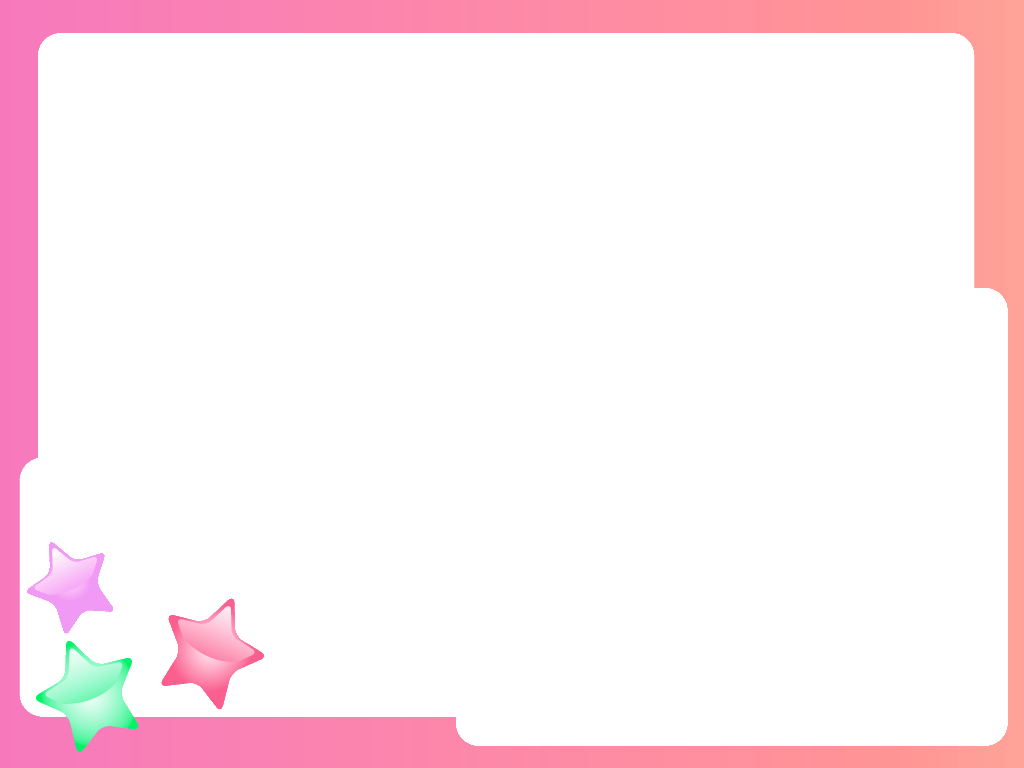 讀經班常用英文 *.起立 stand up          *.立正stand  at attention *.敬禮salute                *.坐下sit down (have a sit please) *.午安 good afternoon *. 晚安good night *.再見good bye           *. 鼓掌 clap (big hand) *.安靜be quiet(calm down)     *. 注意attention *.坐正 直sitting right (straight) *.謝謝thank you *.很棒great  (good job)                         *. 優秀excellent  wonderful
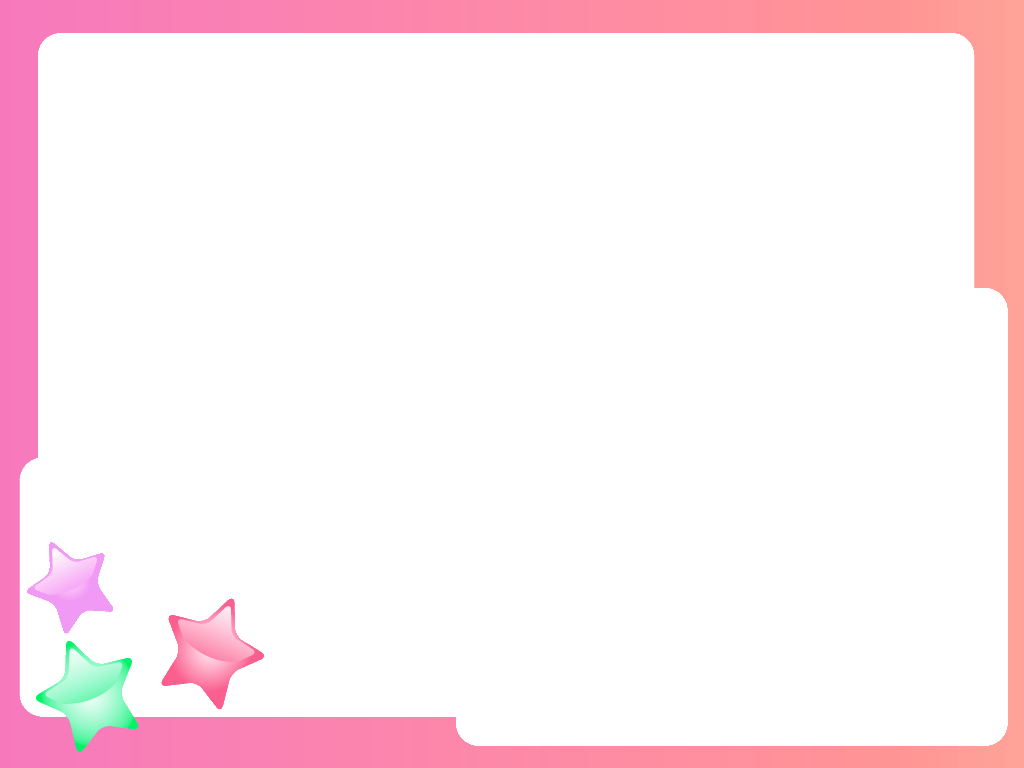 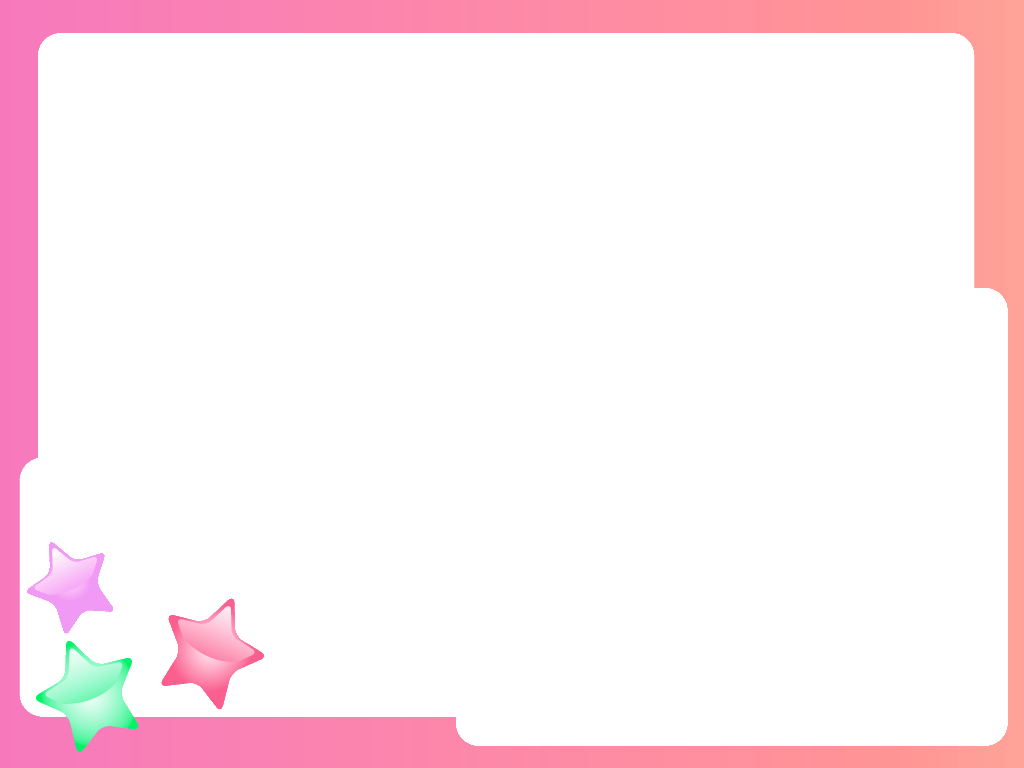 *.再念一次read again (one more time)       *.最後一次the last time *.不要忘記do not forget                    *.慢慢slowly *.快速fast (rapid)high-speed               *.標準的standard *.加油 keep going                           *.不要放棄　don,t give up *.請跟我念please read with me              *.我念一次I read it once *.你念兩遍you read twice(three times)
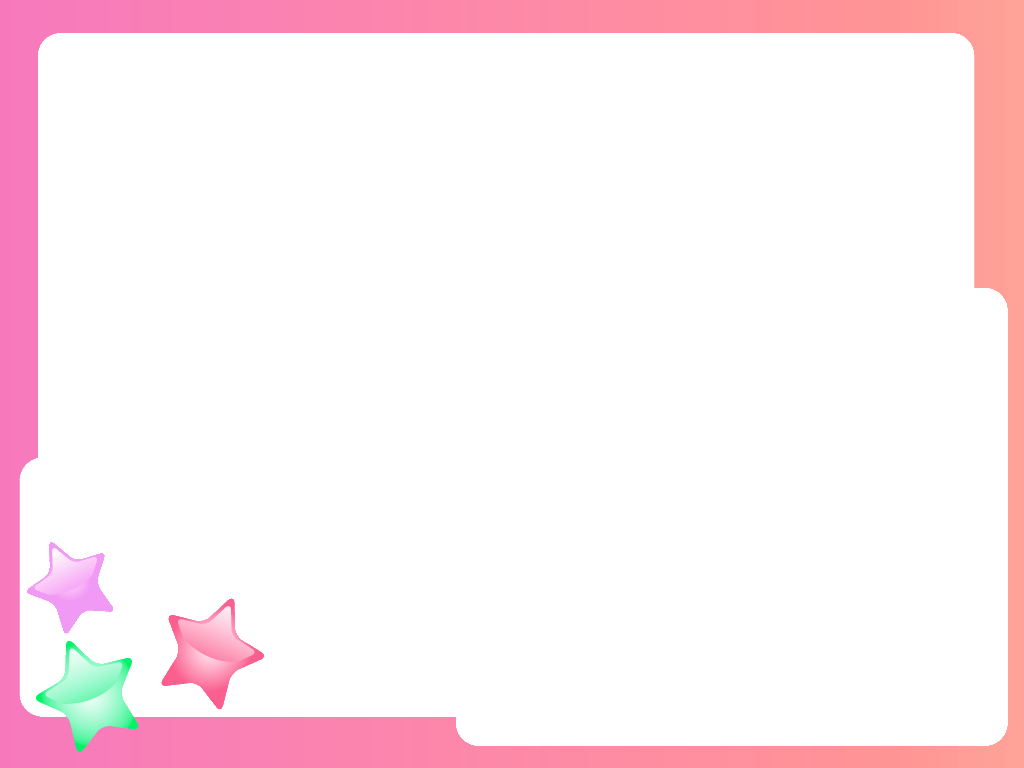 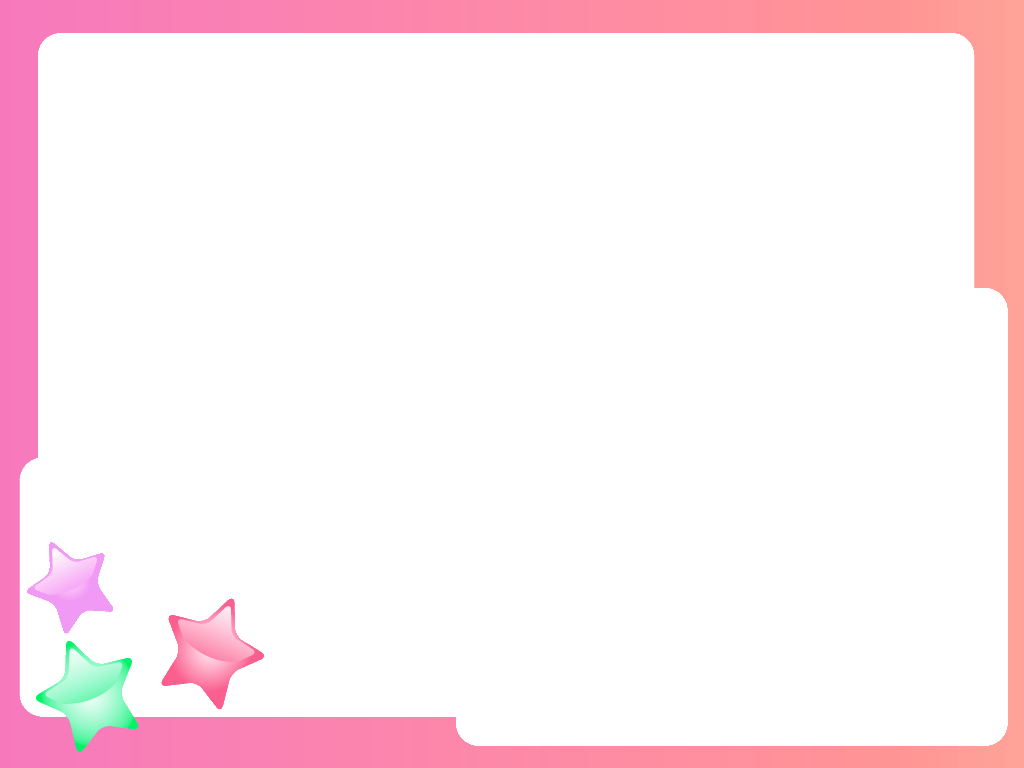 *.頁數page *.段落section(1. 2. 3. )                   *.章節chapter(1. 2. 3. ) *.打開書本open(your)book                   *.拿出課本take it(your book) out *.課本收起來(your book)put away             *.翻頁page turning  (turn over)  *.複習review (repeat)                      *.背誦recite(repeat from memory) *.舉手 raise your hand                      *.放下 put down(let down)
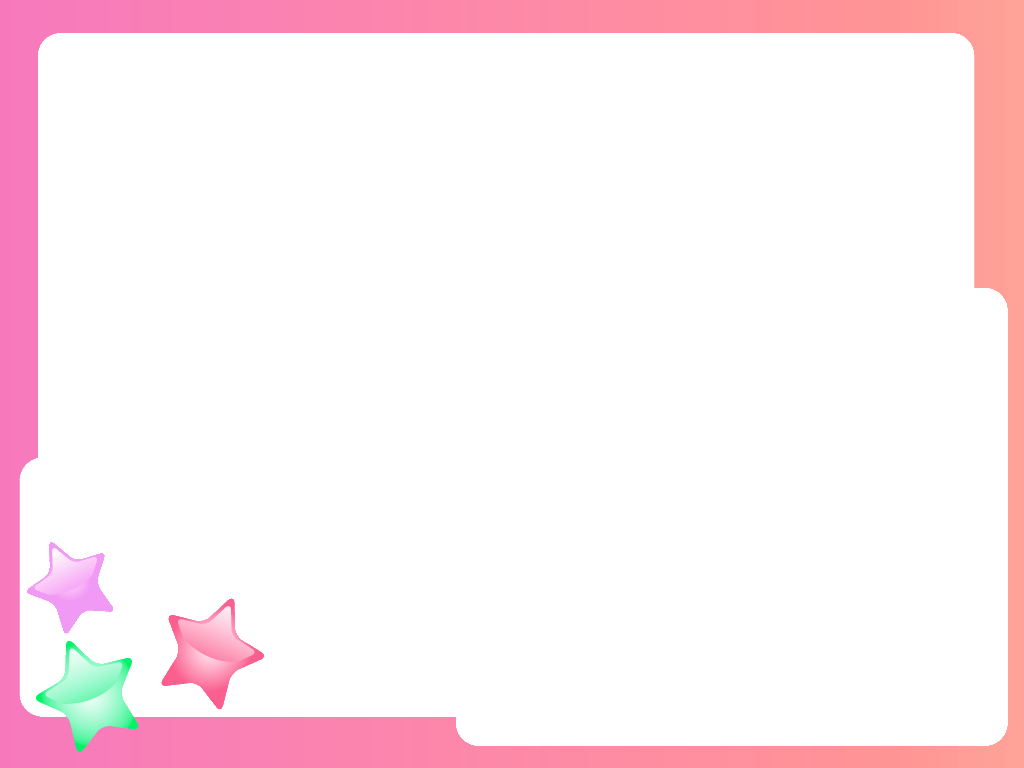 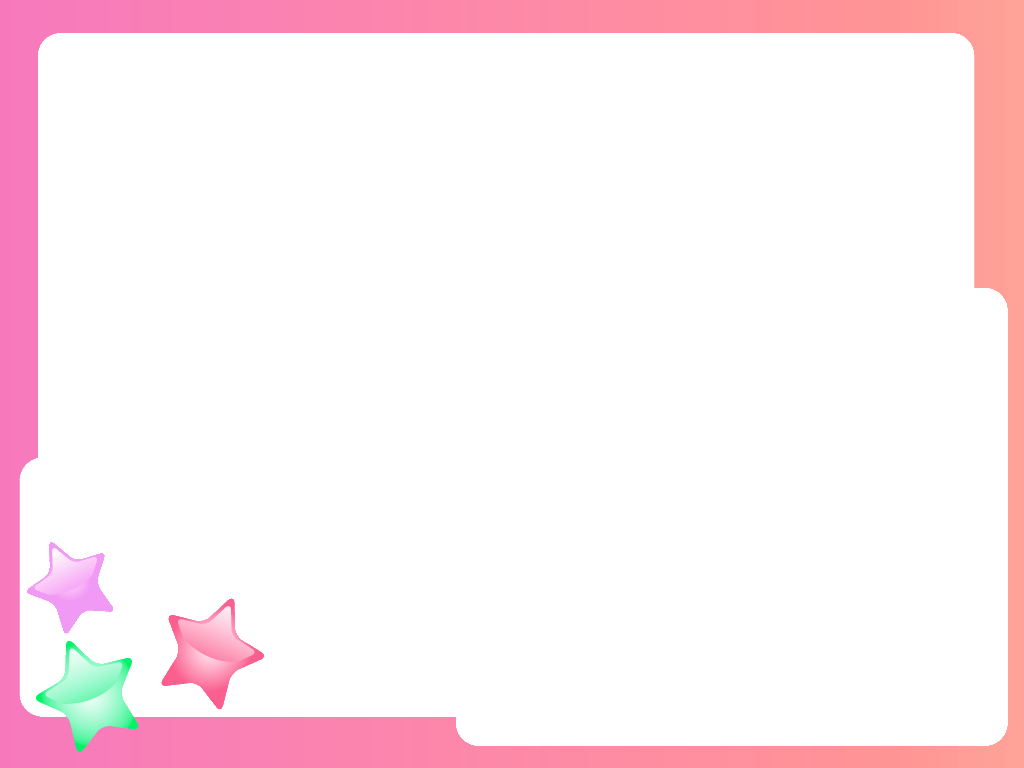 *.像孔老夫子行三鞠躬   make three bow,s to the Confucius *.禮貌good manners(courtesy)　　　　　　　 *.說好話speak good words　　　　　　　　　　 *.存好心keep good heart　　　　　　　　　          *.做好事do good things　　　　　　　　　　　 *.休息時間 break time (take a rest)        *.喝水drink (some)water *.上廁所go to the restroom
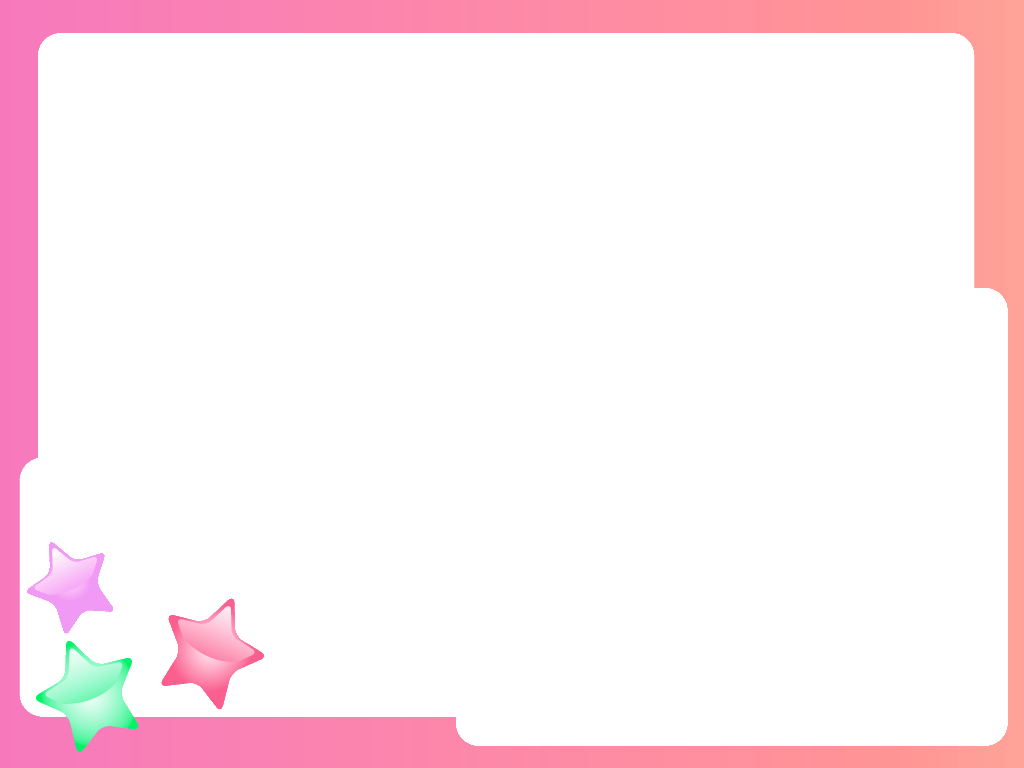 *.準備課材(遊戲 團康 歌曲 猜謎 影片 歌曲)
*.遊戲　休息時間game time*.剪刀 石頭 布  rock scissors paper *.捉迷藏　　hide and seek*.劊子手（吊死鬼）　hangman *.黑魔術（法）black magic*.猜謎語　guess riddle *.紅朗姆　red rum
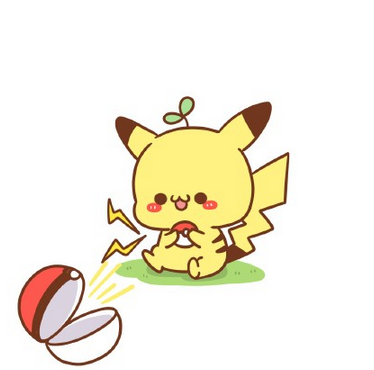 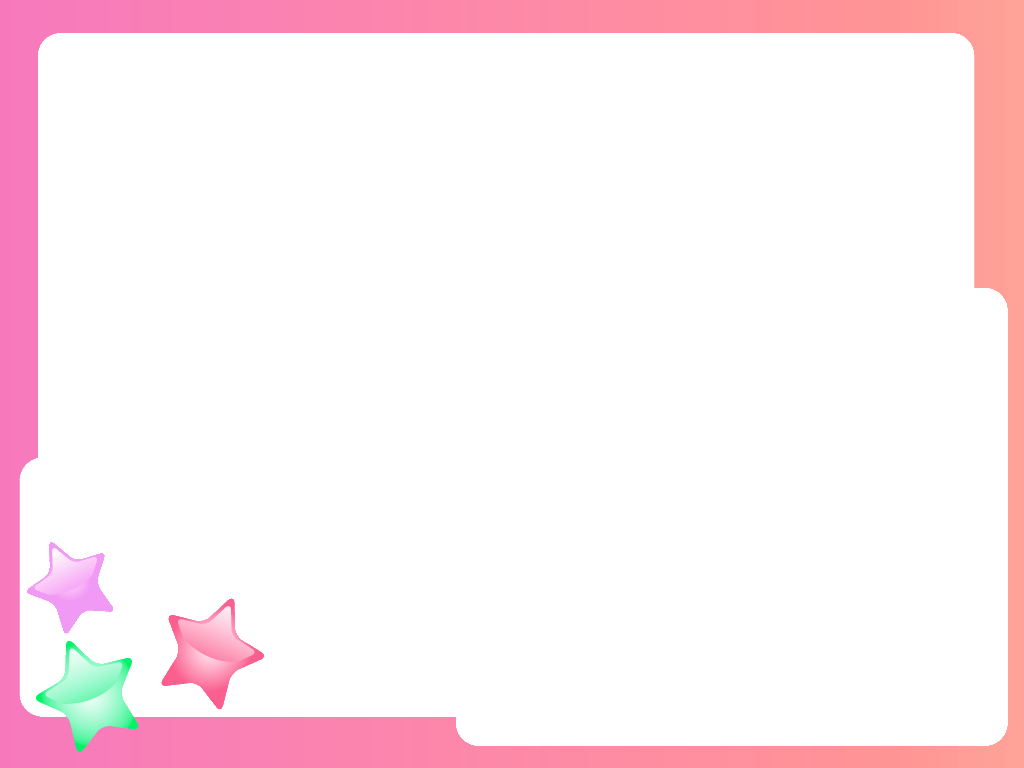 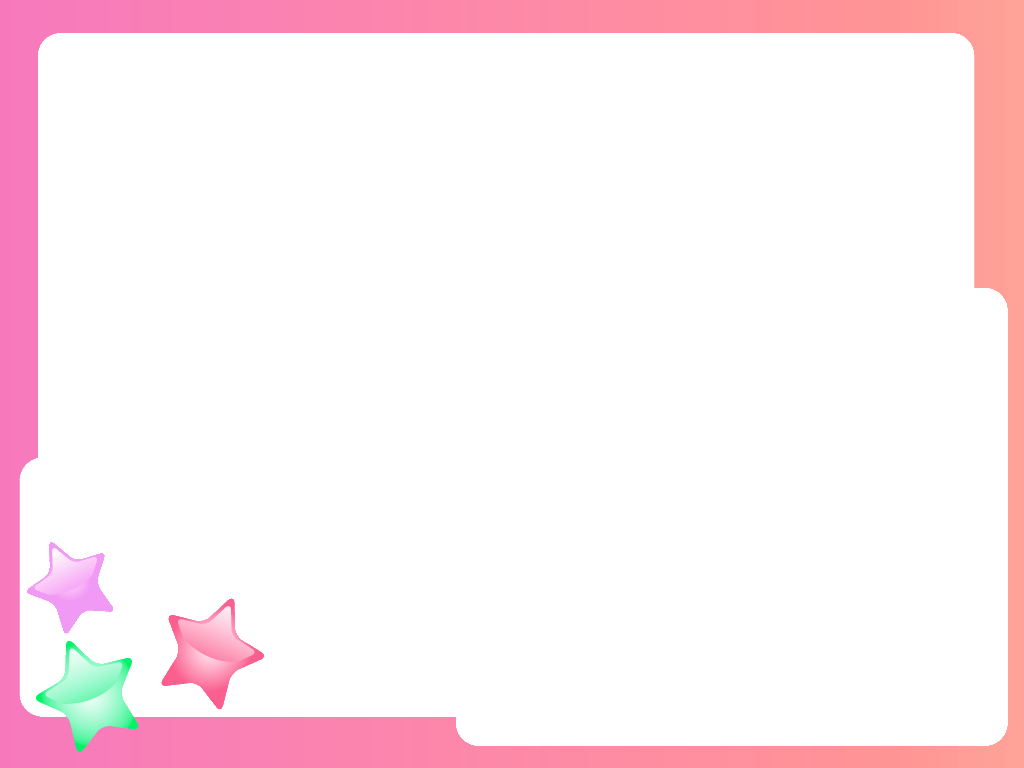 *.英語繞口令english tongue twister1.你能夠像罐頭工人一樣裝罐頭嗎? Can you can a can as a canner can can a can?2.我叫喊，你叫喊，我們都喊著要霜淇淋! I scream, you scream, we all scream for ice-cream!
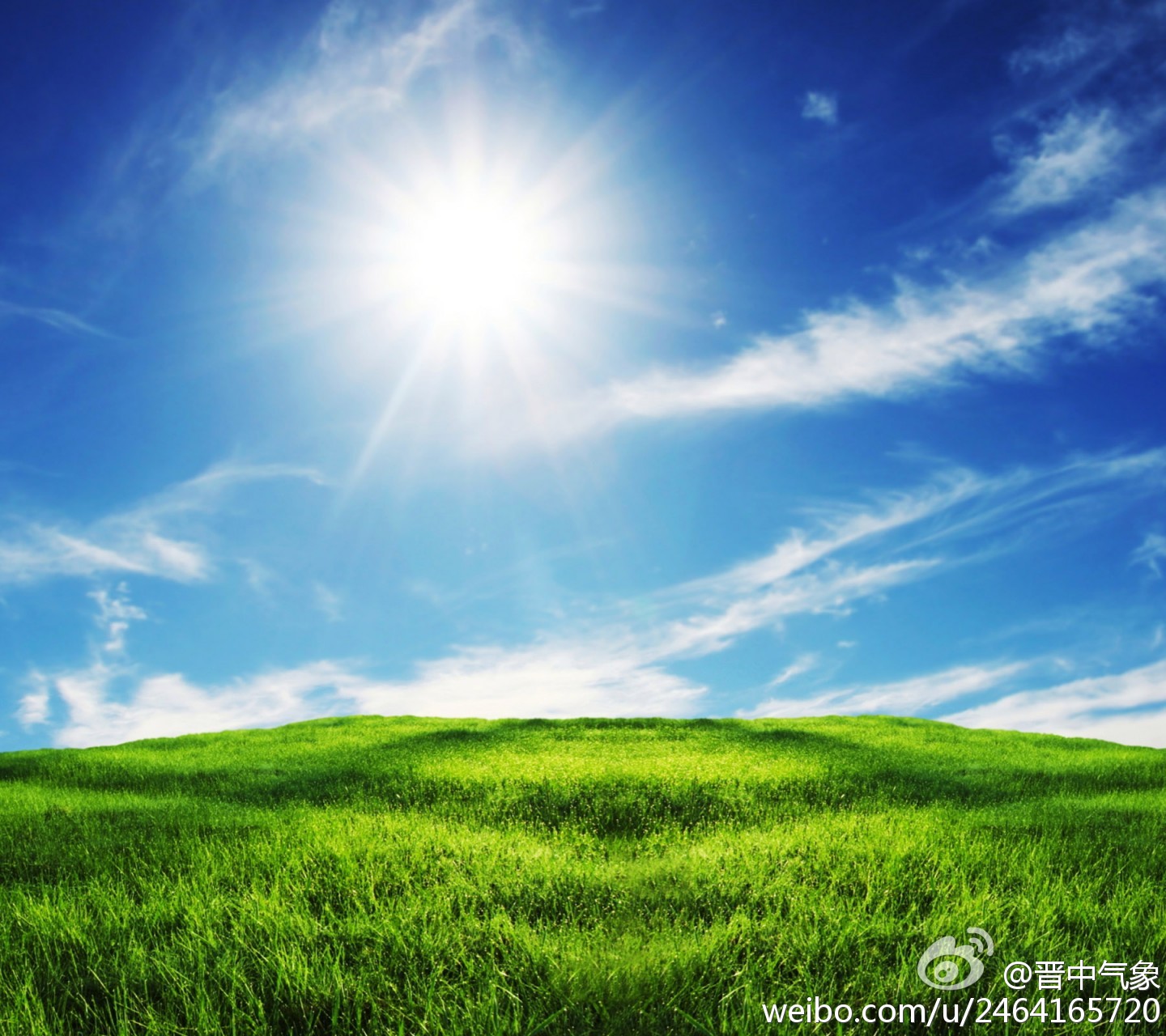 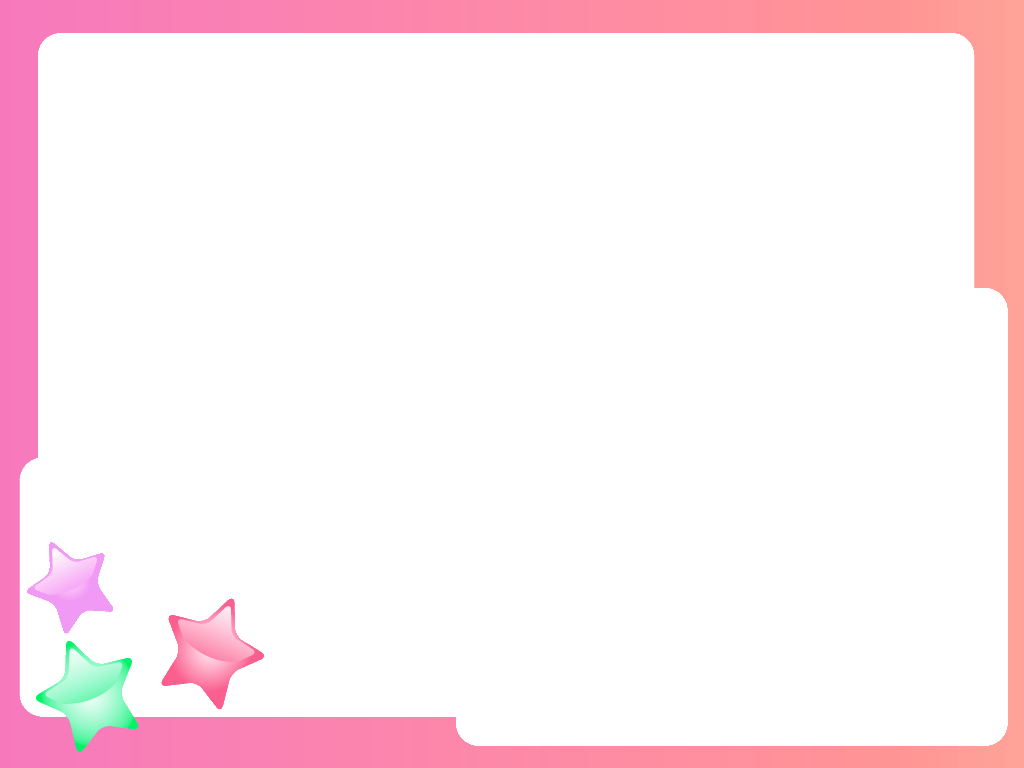 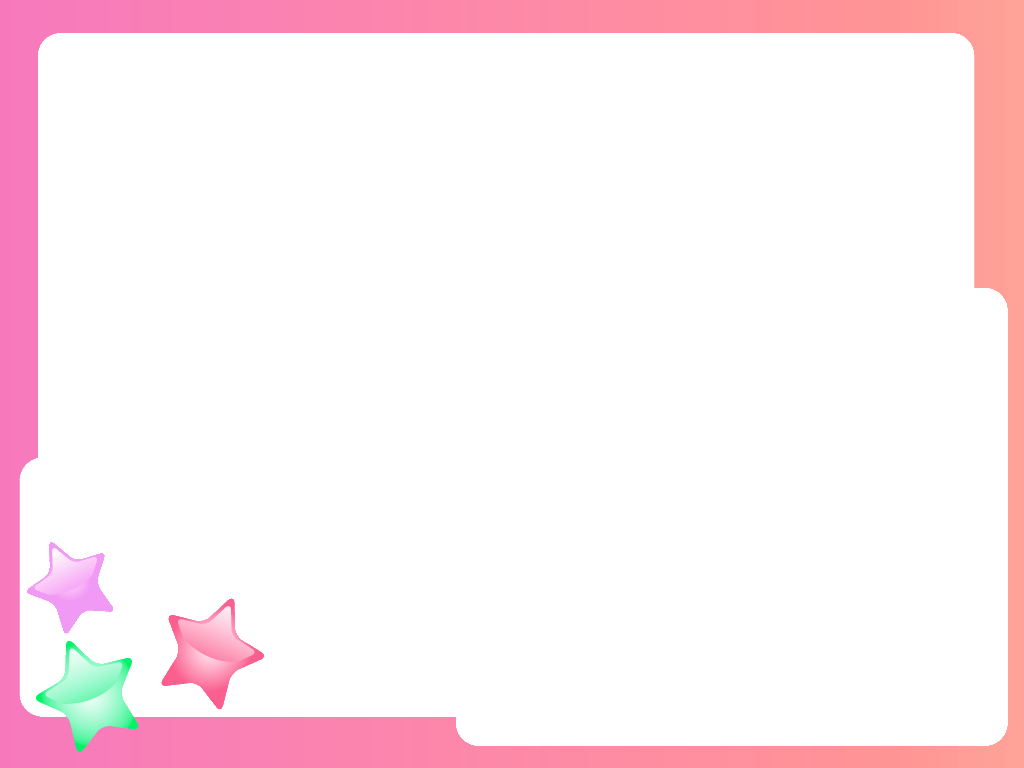 *. Eeny meeny miny moe ,catch a tiger by the toe, ~If he hollers let him go, eeny meeny miny moe
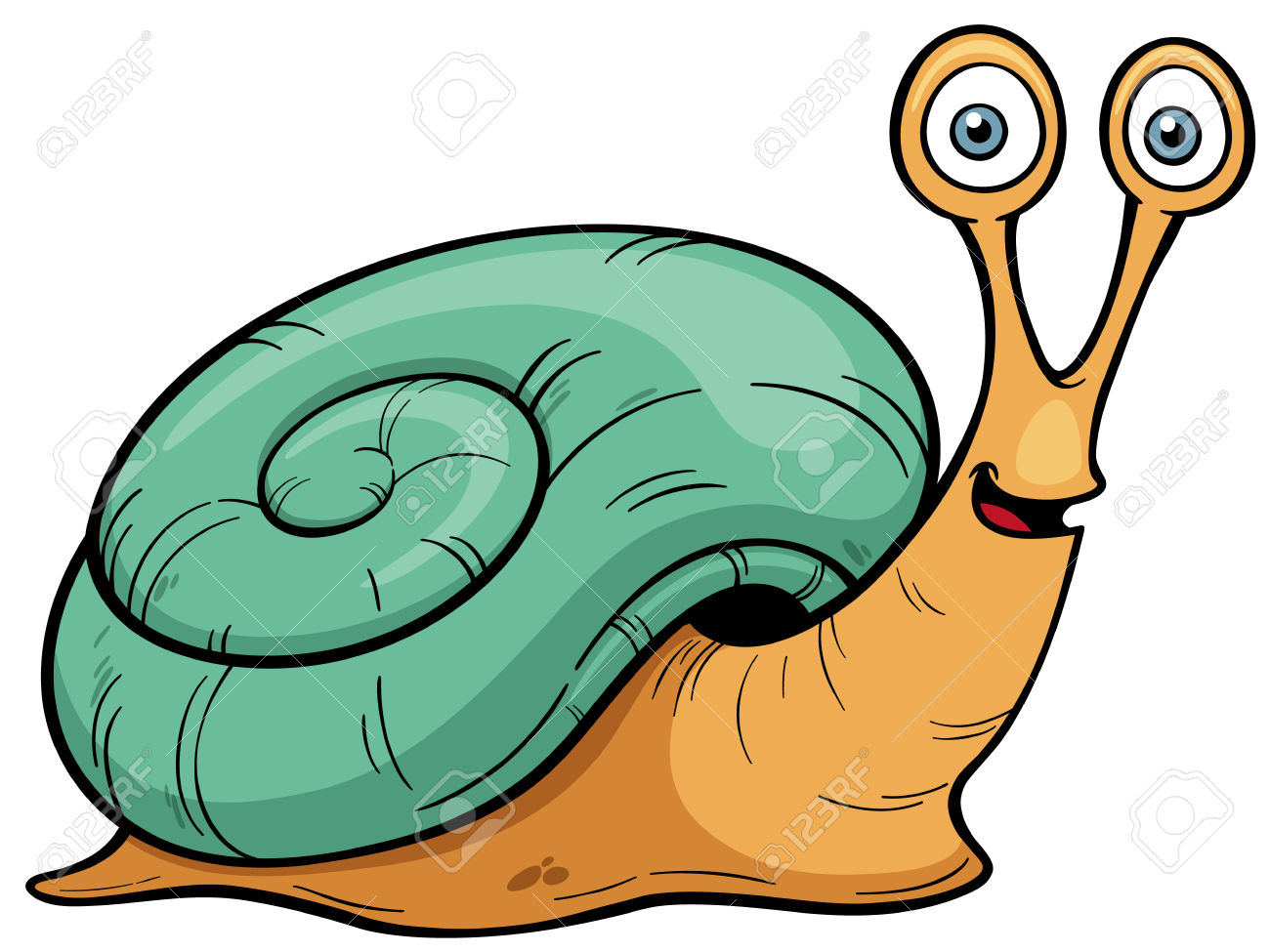 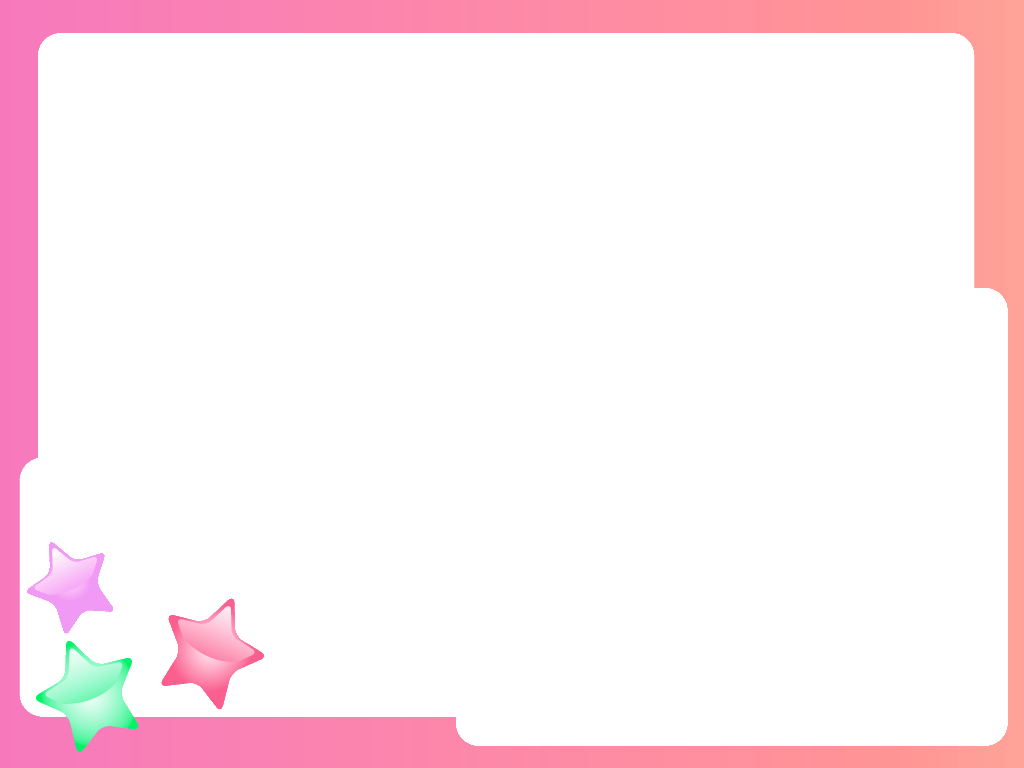 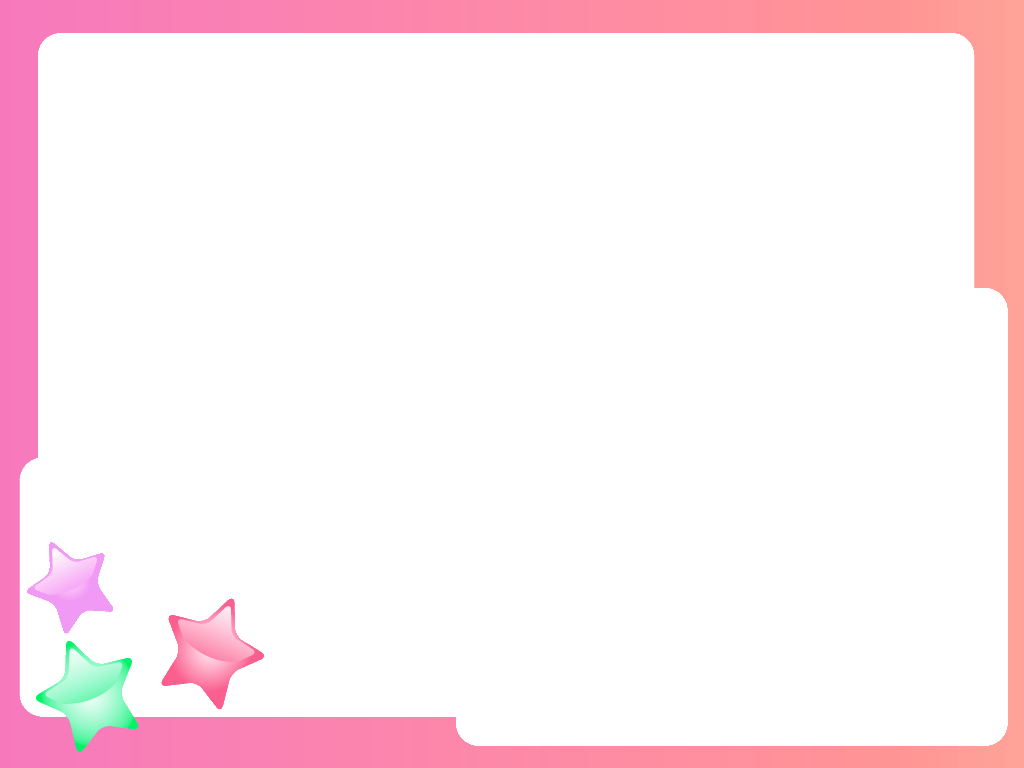 結語*.感恩一切的因緣 *.期許 成長 提升 超越 *.再接再厲 為自覺覺他而努力
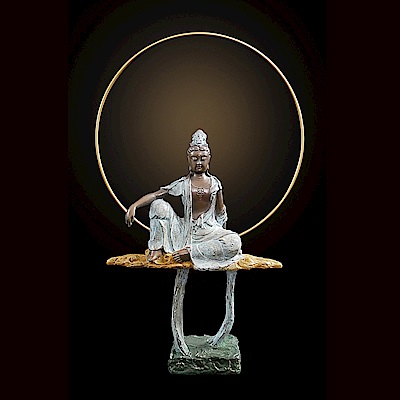 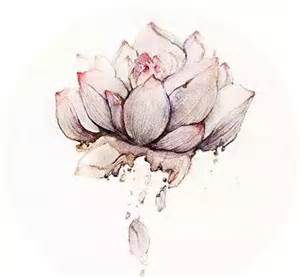